Création Rapide d’Applications de Bases de Données : Interface 4-GL
Witold
Litwin
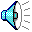 Limitation d'un langage 3-GL
SQL est un sous-langage
pratiquement pas de contrôle de présentation de données
SQL n n'est pas le langage pour "Madame/Monsieur Tout le Monde"
un temps d'apprentissage est nécessaire
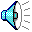 Langages 4-GL
Introduits par Inf. Builders pour Focus, vers 1980
Fonctions:
Accès aux données: Formulaires
Présentation de données: Formulaires et Rapports
Générateurs d'applications:
Logique de contrôle
Menus, buttons, ascenseurs, boites, clicks...
Formulaires
Contrôle de saisie de données
valeurs d'attributs et contraintes interattributs
Contrôle de présentation de données
Couleurs
Fonts: genre et taille
Positionnement sur l'écran
Effets spéciaux: clignotement, 
Présentation graphique de données
Autoformulaires & formulaires élaborées
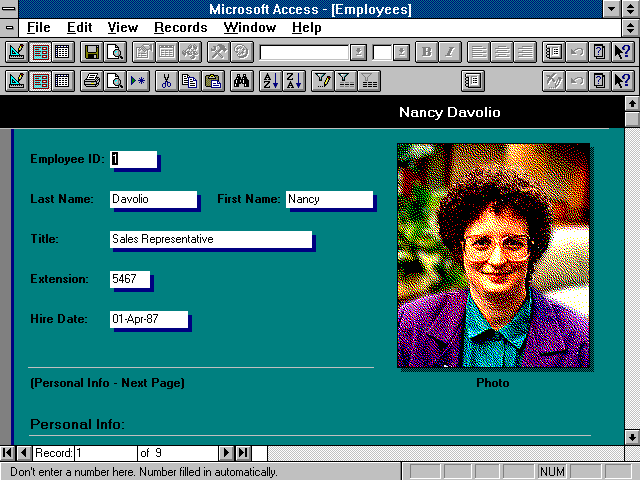 1
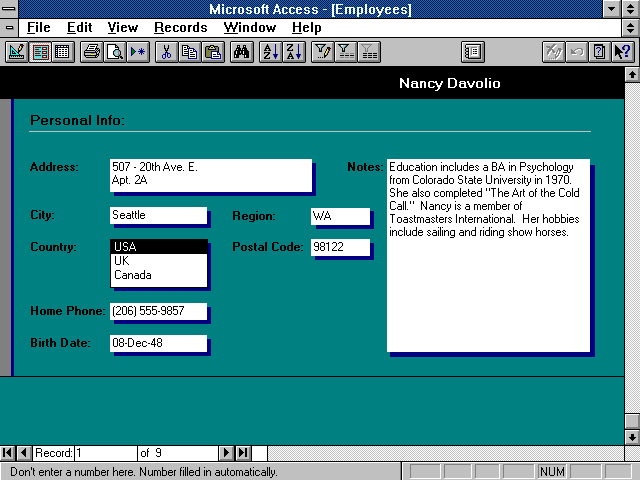 Suite du formulaire
(on a cliqué ici)
1
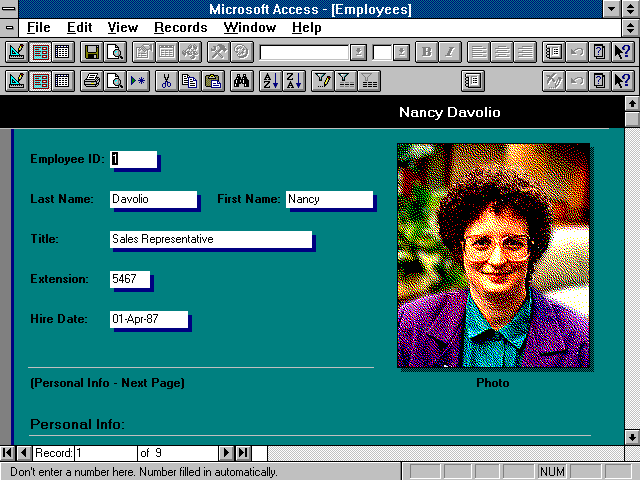 Les 
contrôles
Formulaire
#
1
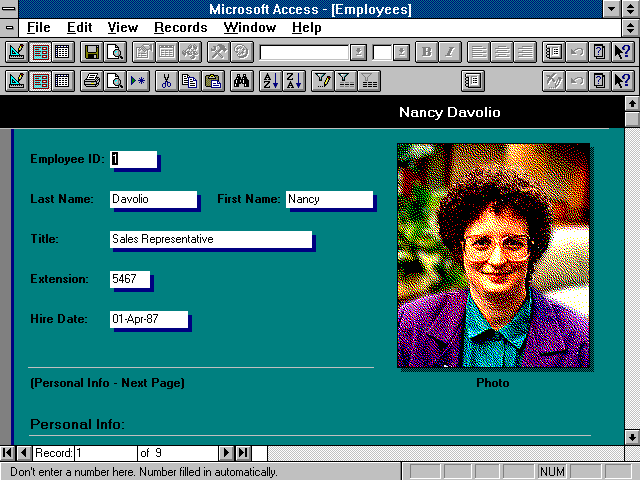 Objet
importée
par ref.
Les 
valeurs
Nbre de
formulaires disp.
1
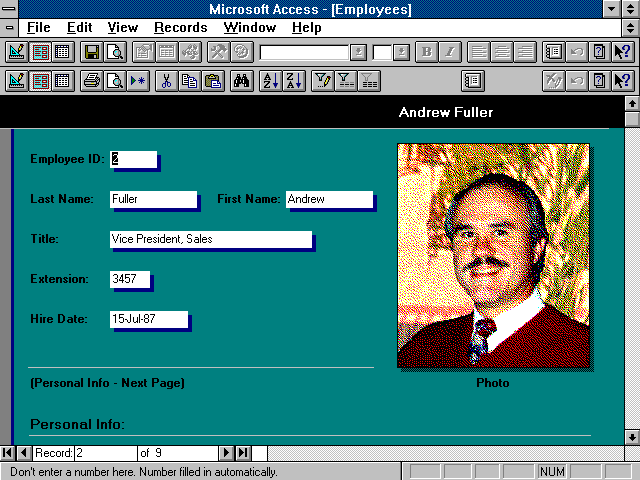 On a cliqué
ici
Formulaire
suiv.
Le schéma
du formulaire
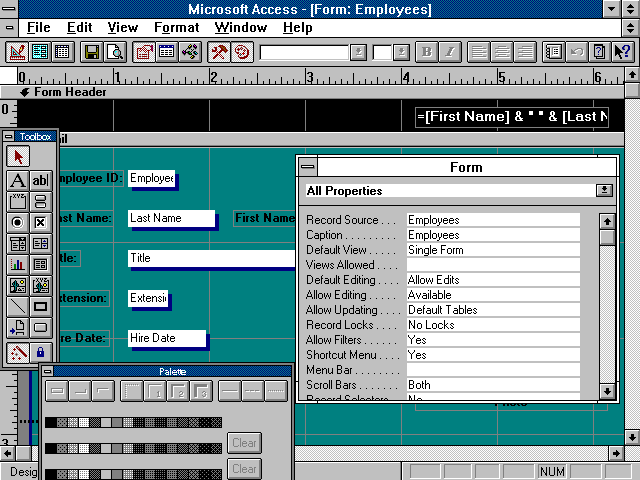 On a cliqué ici
Mode Création MsAccess 2007
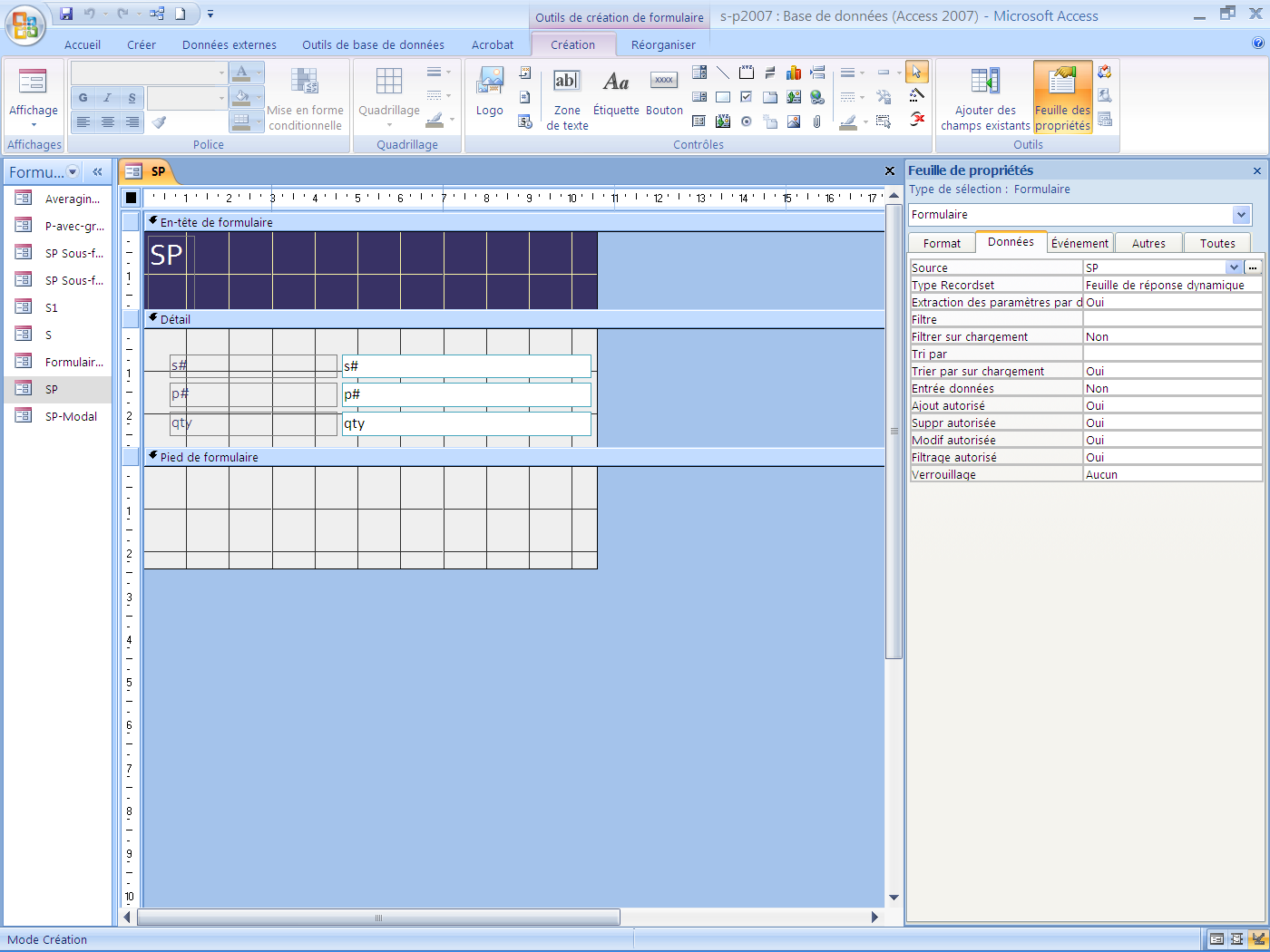 Mode Page MsAccess 2007
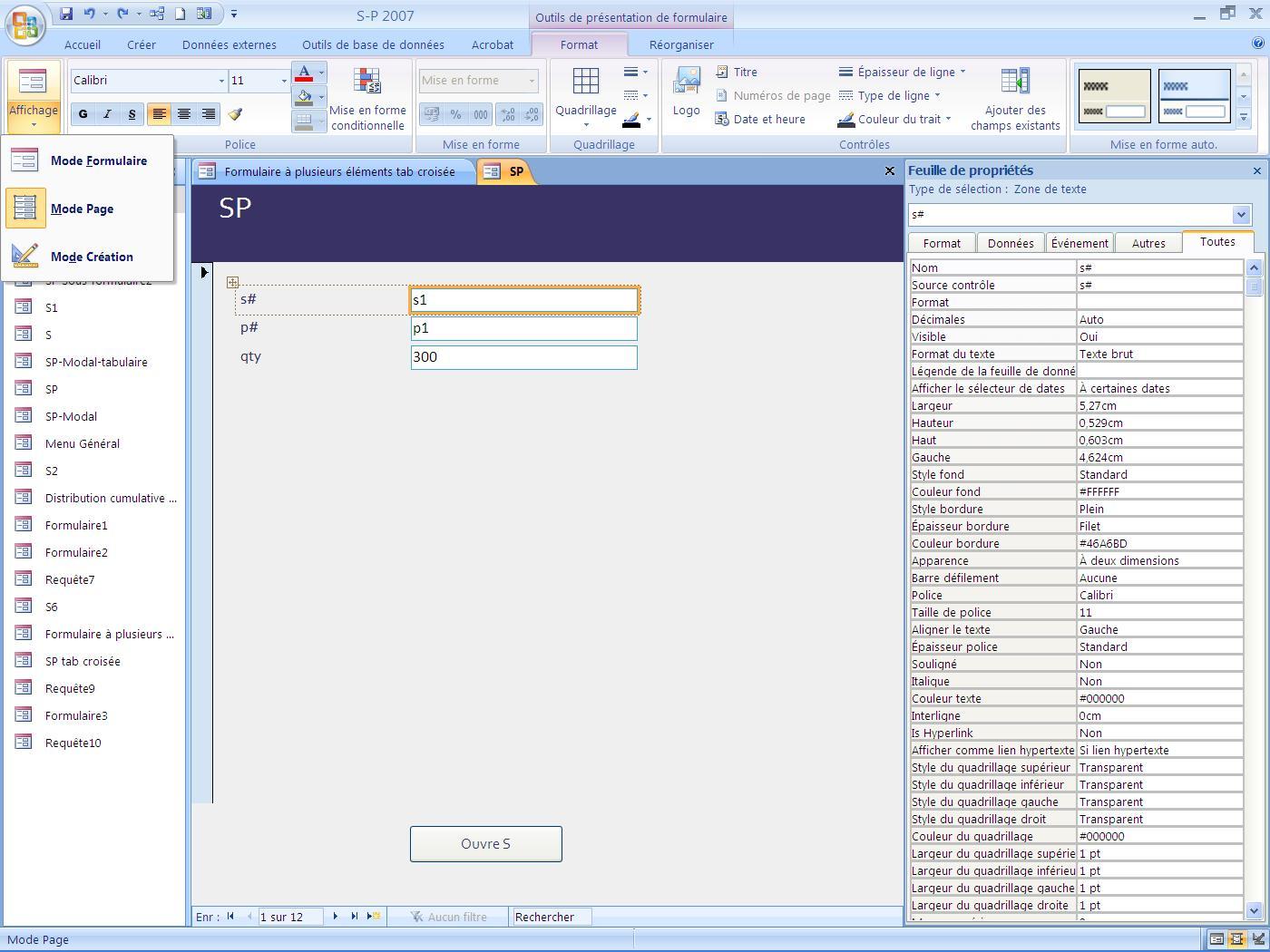 Mode création simplifiée
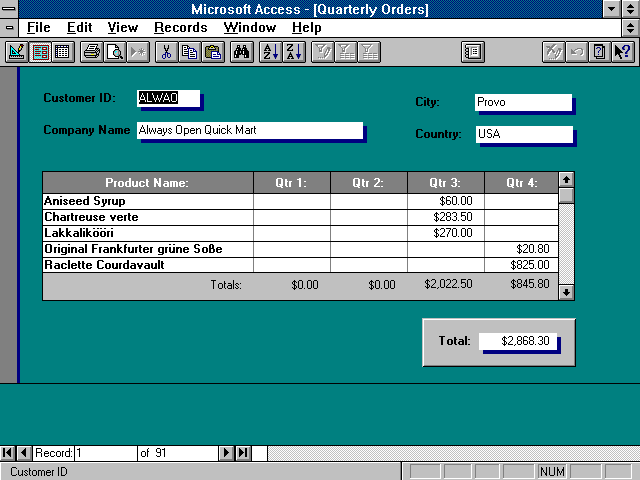 Un autre formulaire
Source :Table Customer
ascen-
seur
Produit du client 
Source: Table Products
Formulaire avec
un sous-formulaire
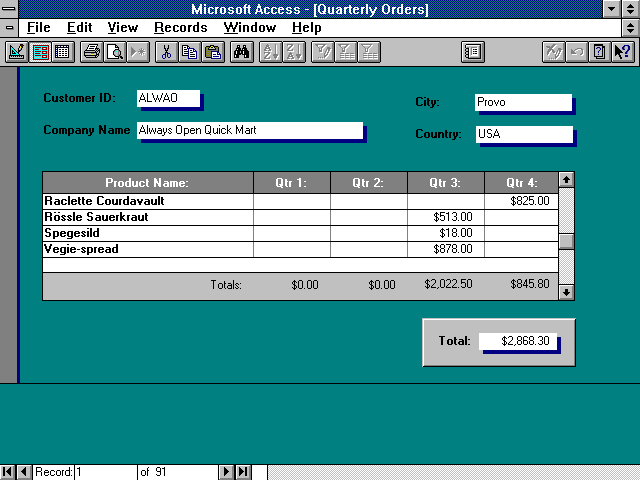 ascen-
seur
La suite
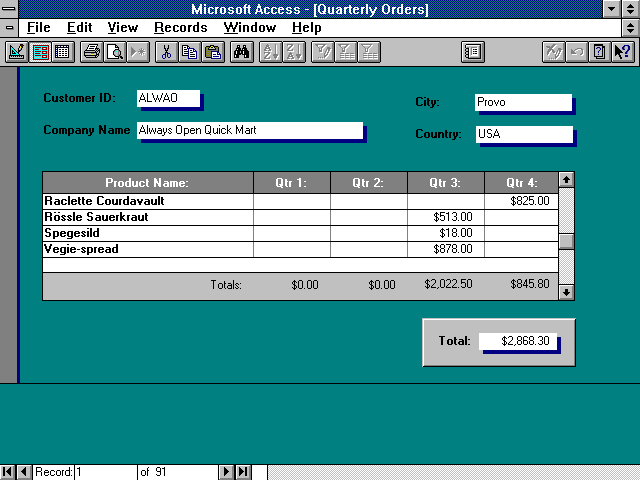 Clic
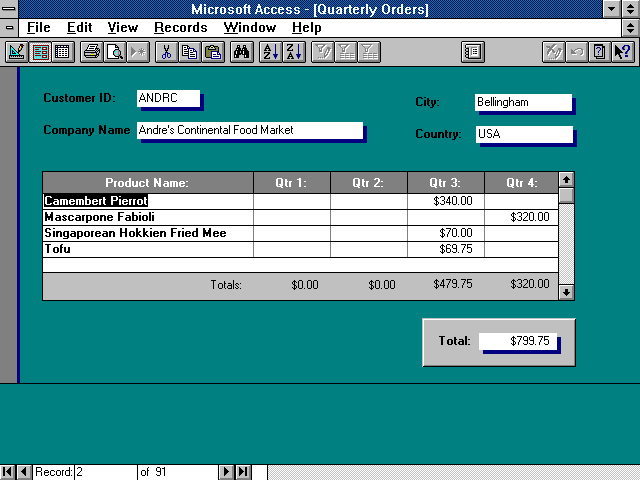 Au client
suivant et 
ses produits
Formulaire  Double Affichage
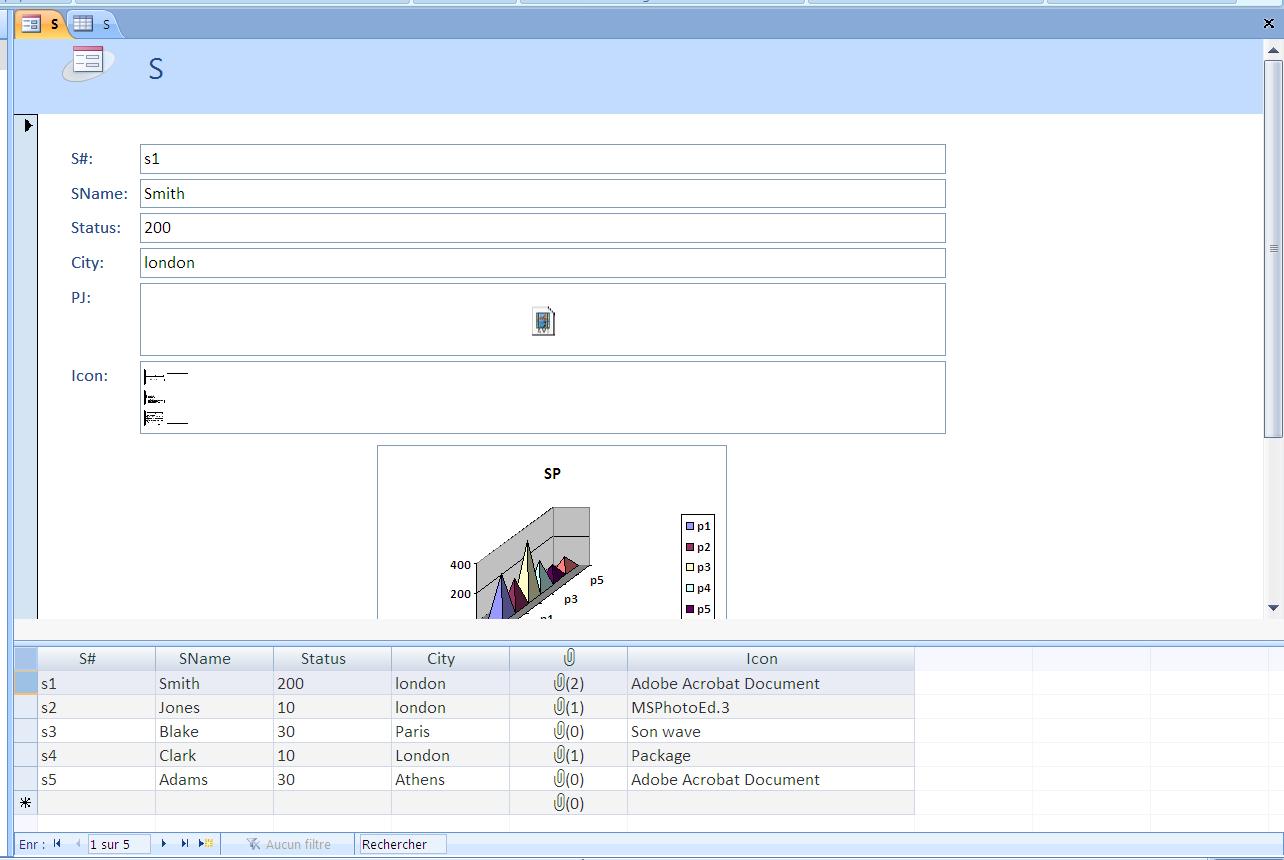 Formulaire  à Plusieurs Eléments
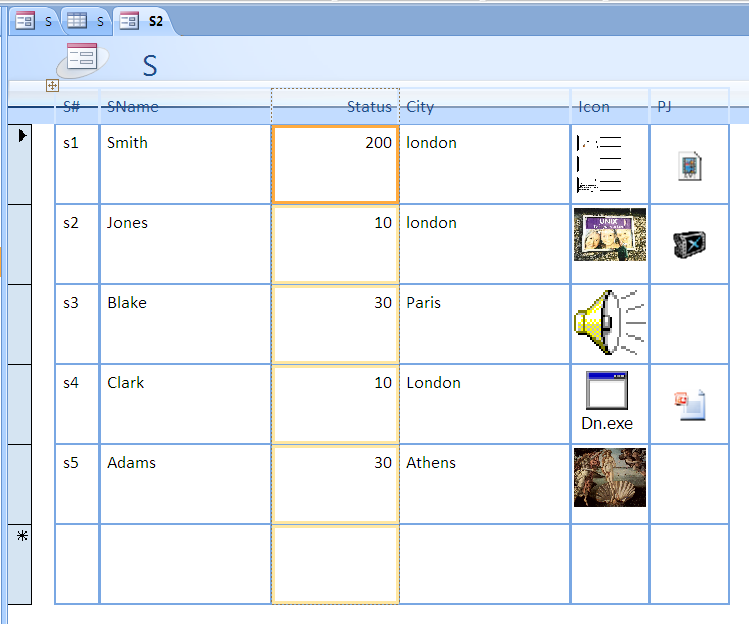 Formulaire  à Plusieurs Eléments
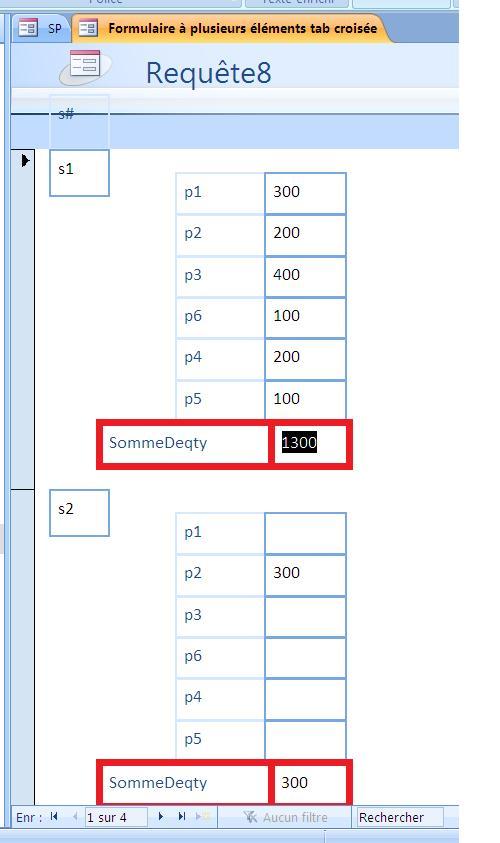 Mode empilée :
 
Utile pour les tabulations croisées
Formulaire  à Plusieurs Eléments
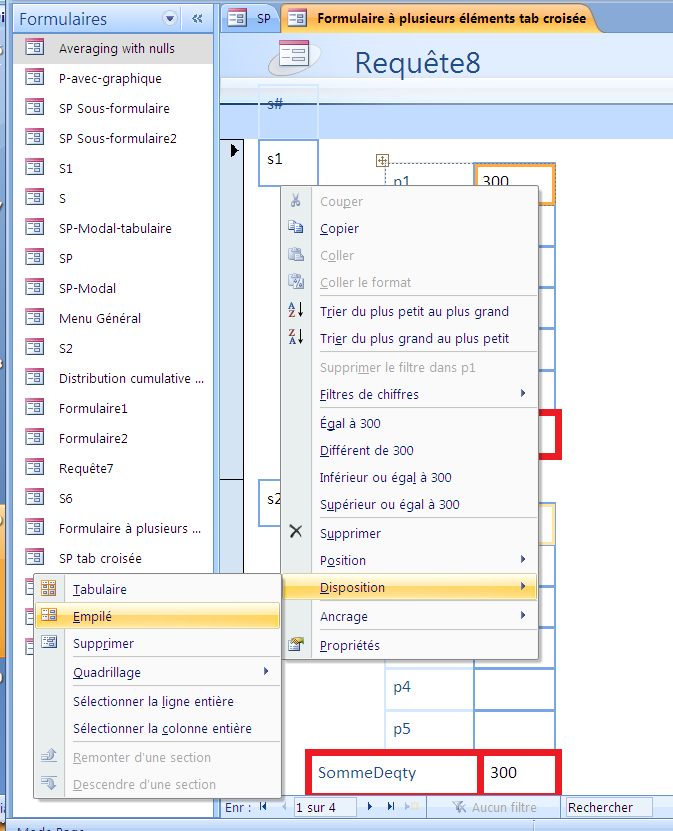 Mode empilée :
 
Choix en mode page avec le bouton droit de la souris
Boîte de Dialogue Modale
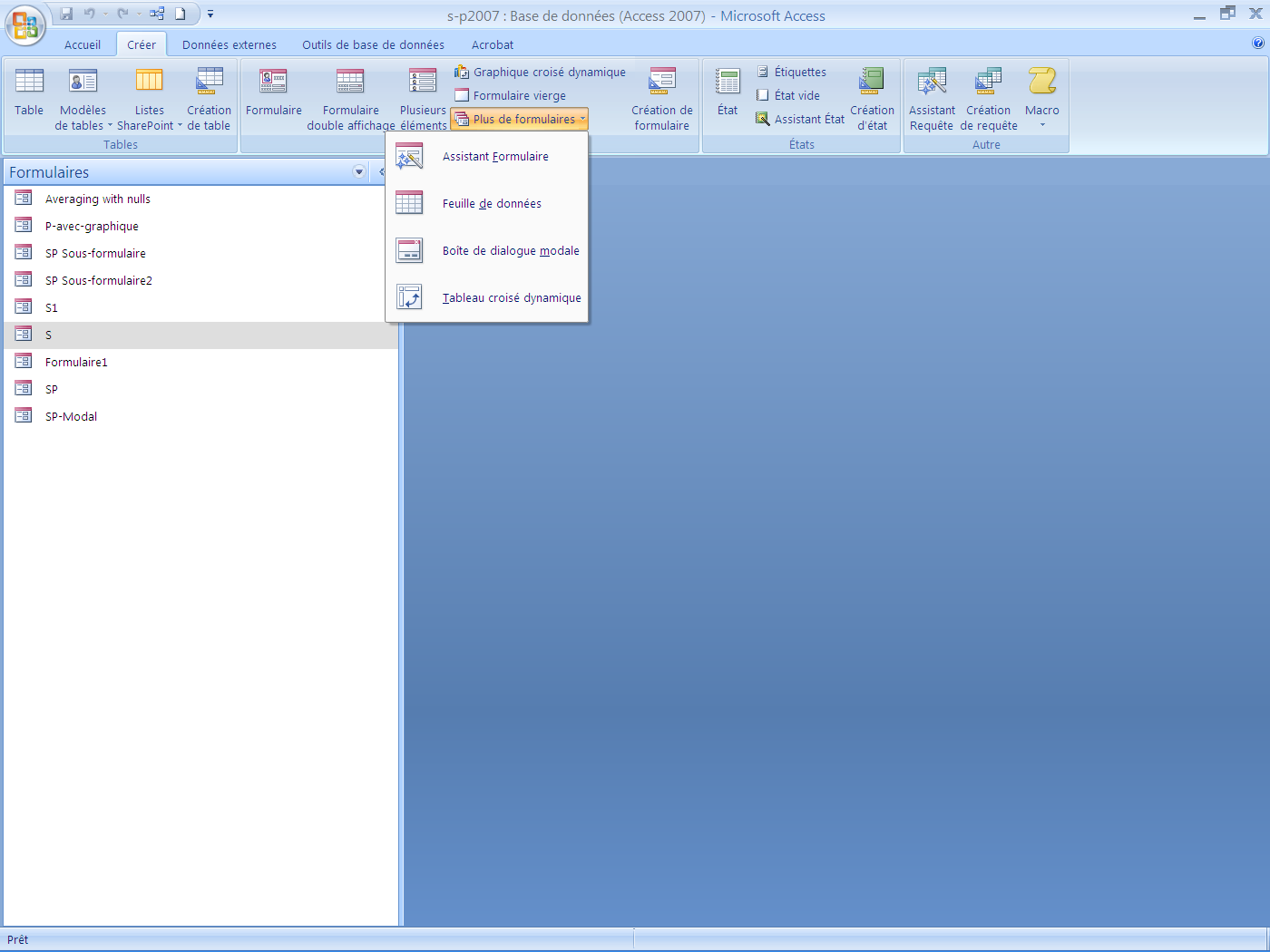 Boîte de Dialogue Modale
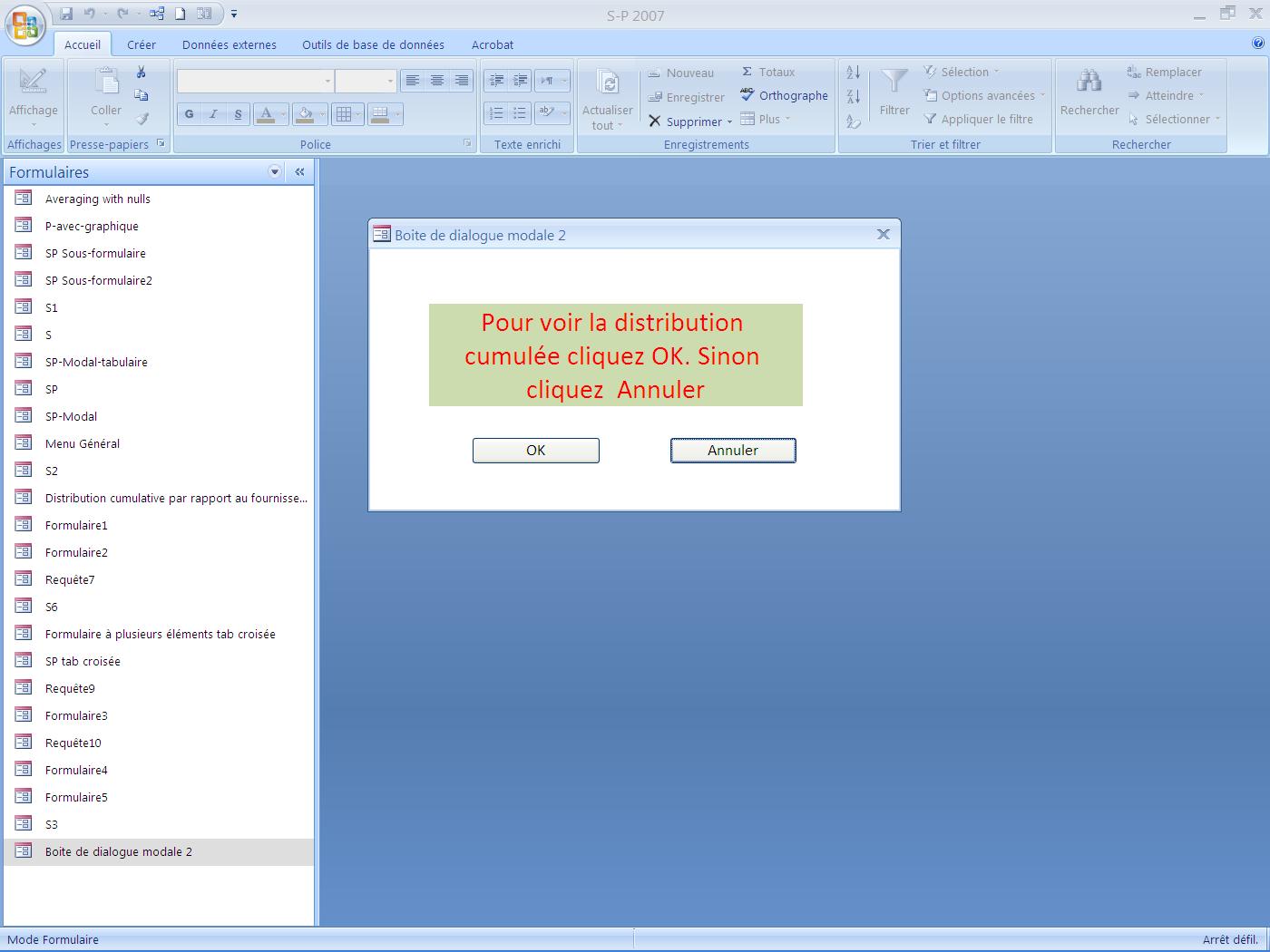 Boîte de Dialogue Modale
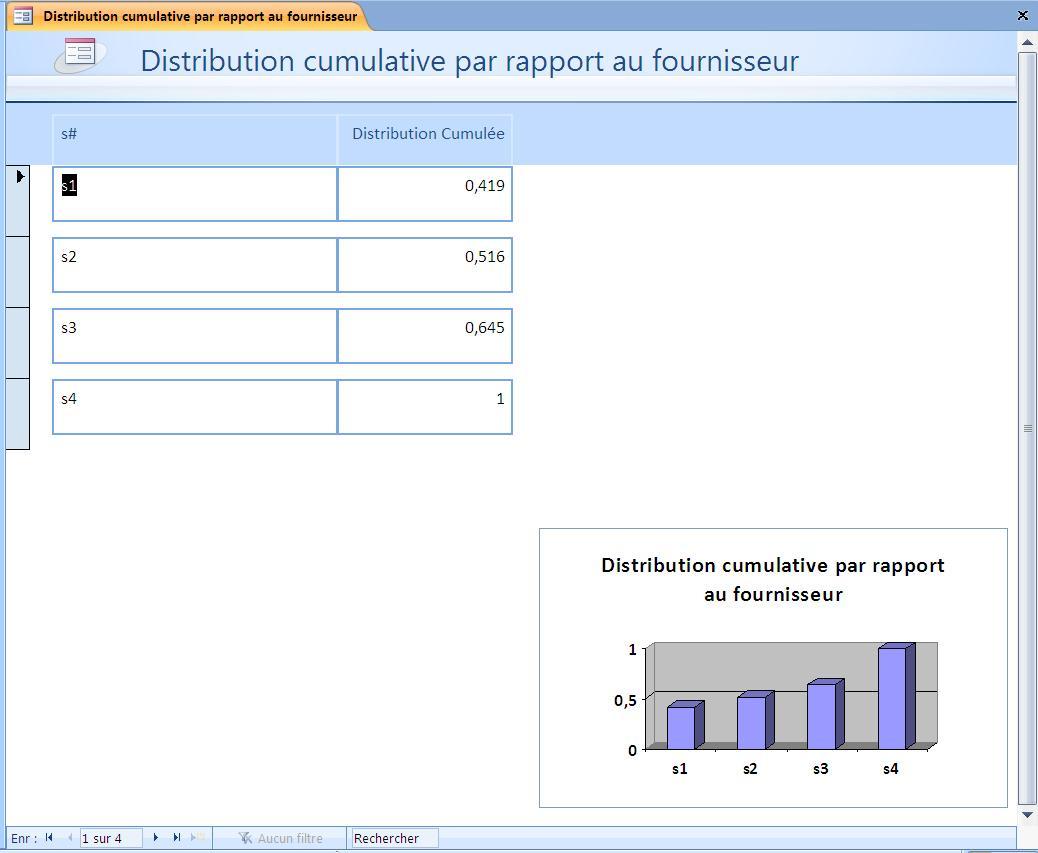 Boîte de Dialogue Modale
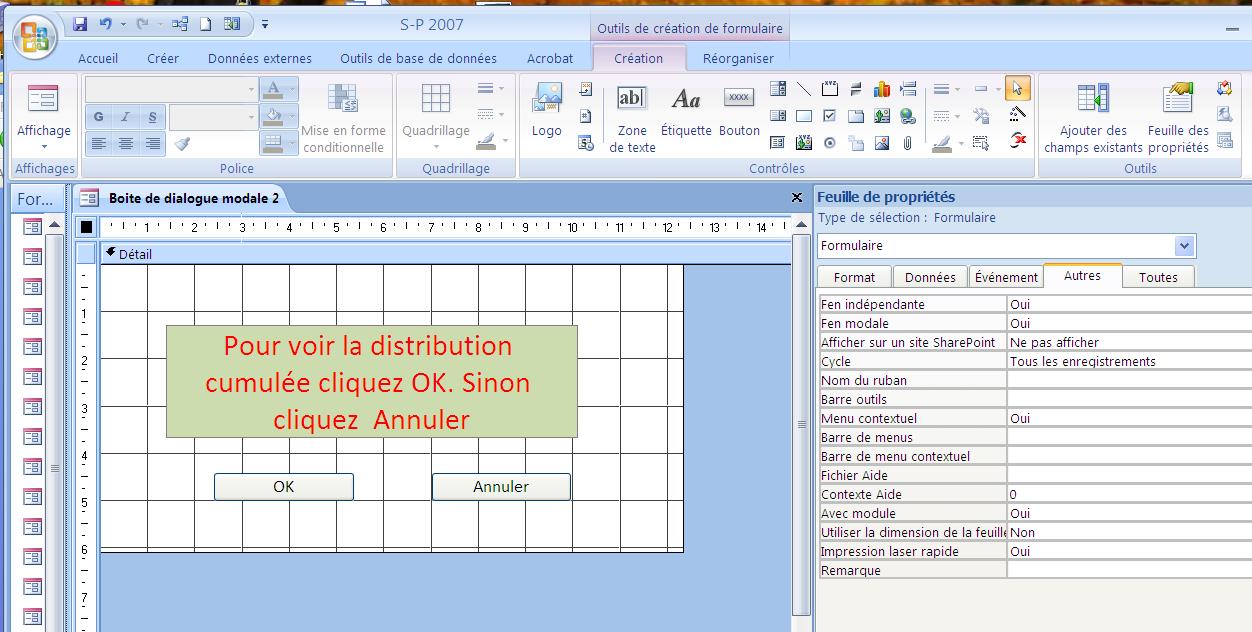 Boîte de Dialogue Modale
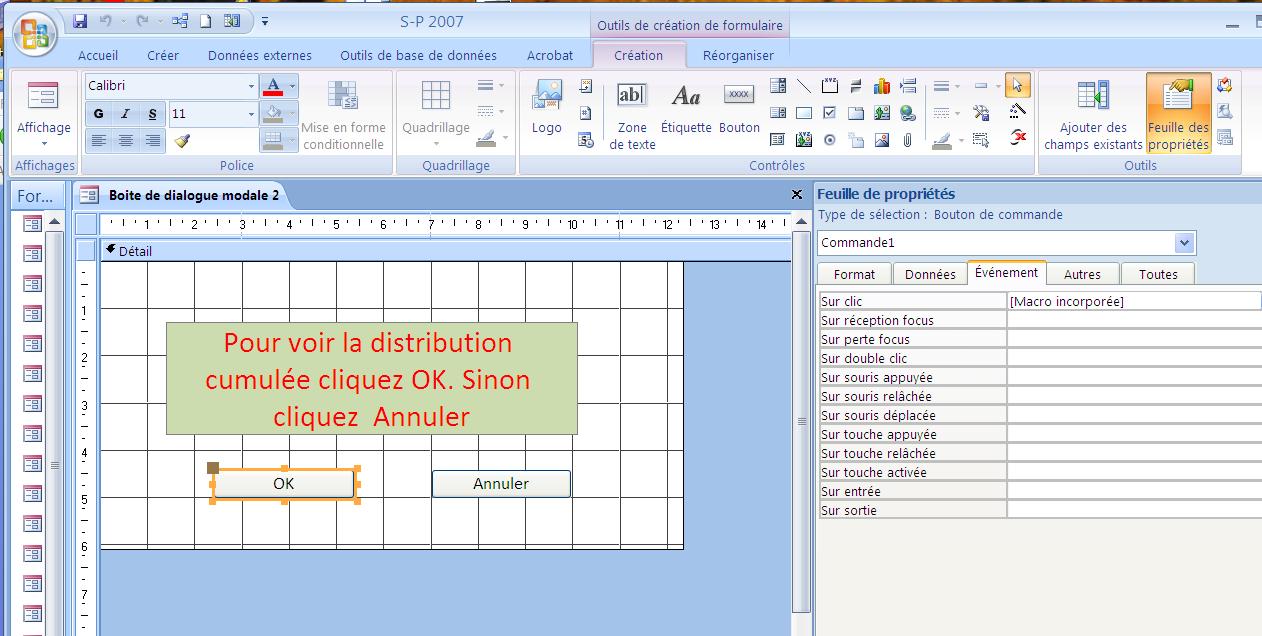 Boîte de Dialogue Modale
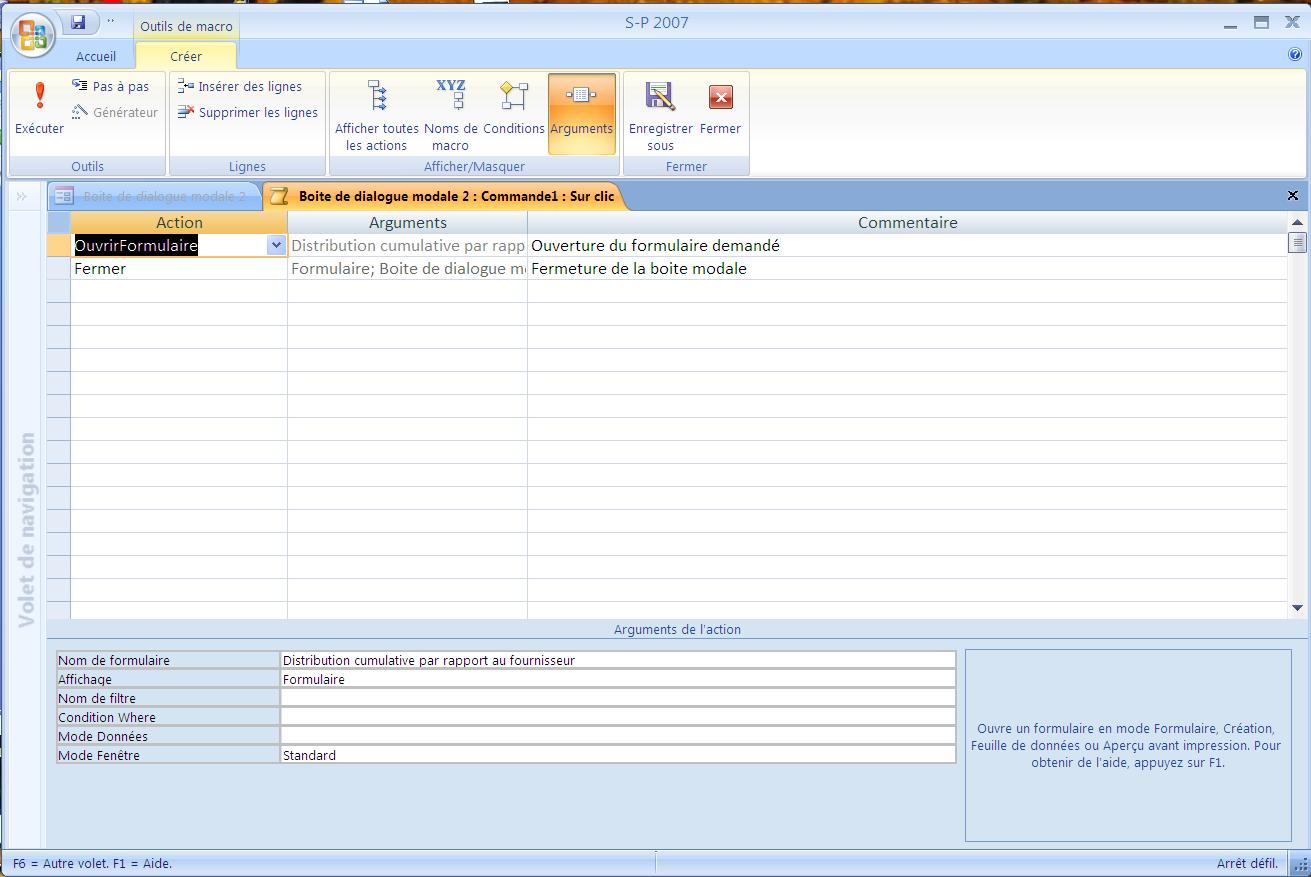 Boîte de Dialogue Modale
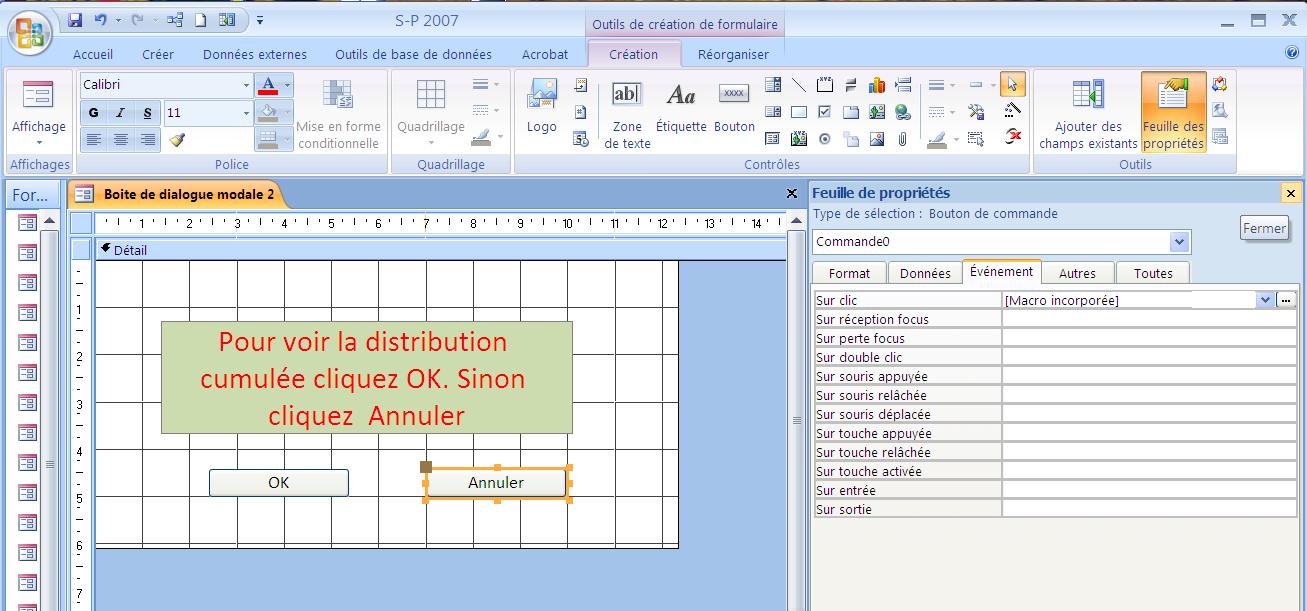 Boîte de Dialogue Modale
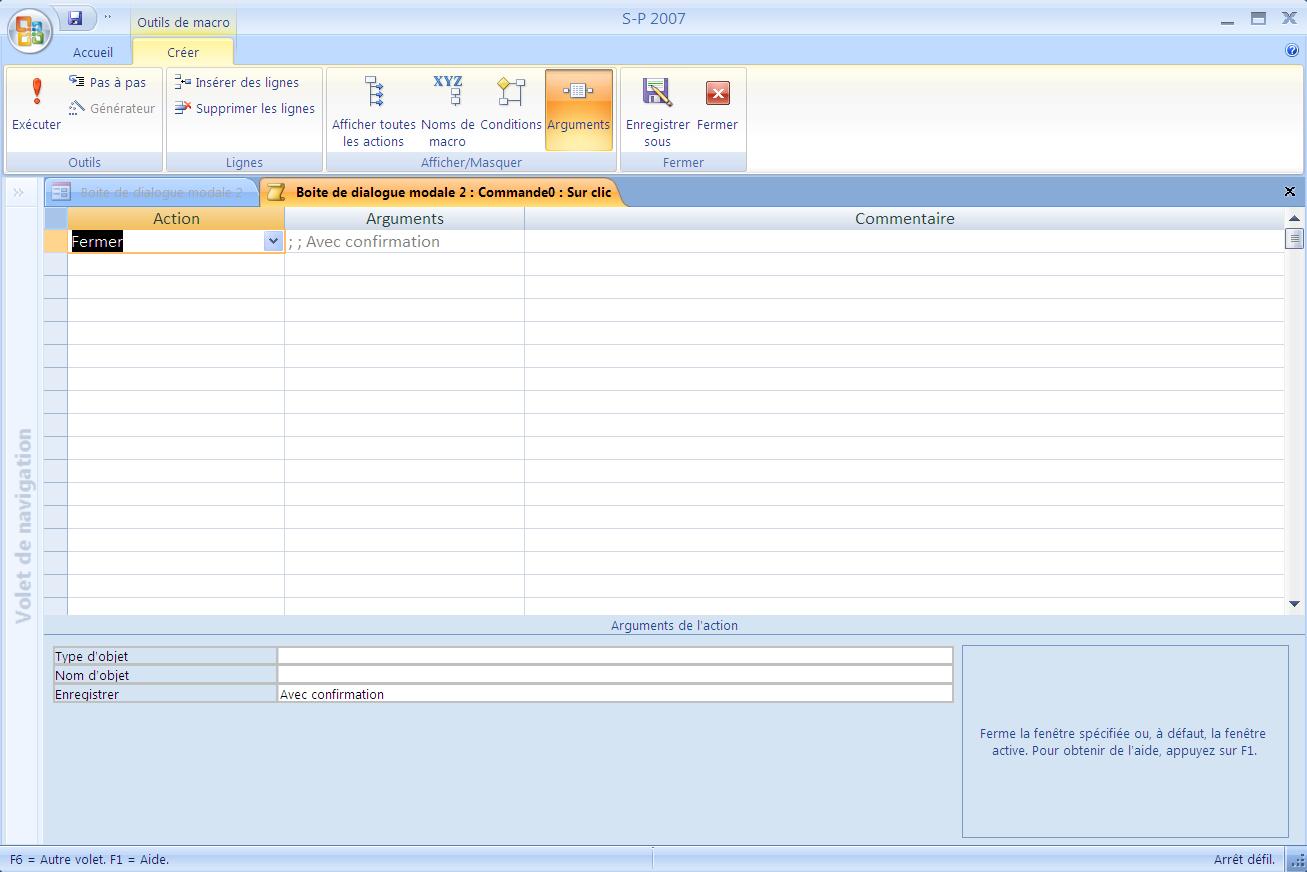 Tableau Croisé Dynamique
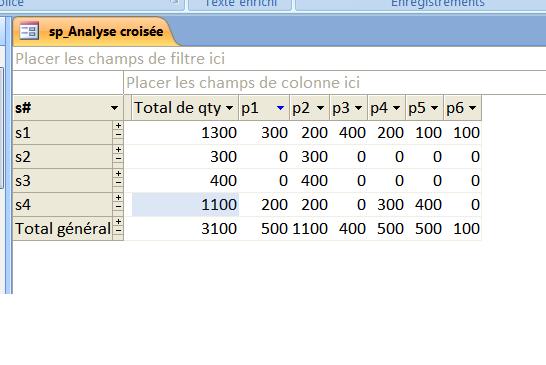 A noter la ligne Total général qui n’existait pas dans la requête
TRANSFORM Sum(sp.qty) AS SommeDeqty
SELECT sp.[s#], Sum(sp.qty) AS [Total de qty]
FROM sp
GROUP BY sp.[s#]
PIVOT sp.[p#];
Graphique Croisé Dynamique
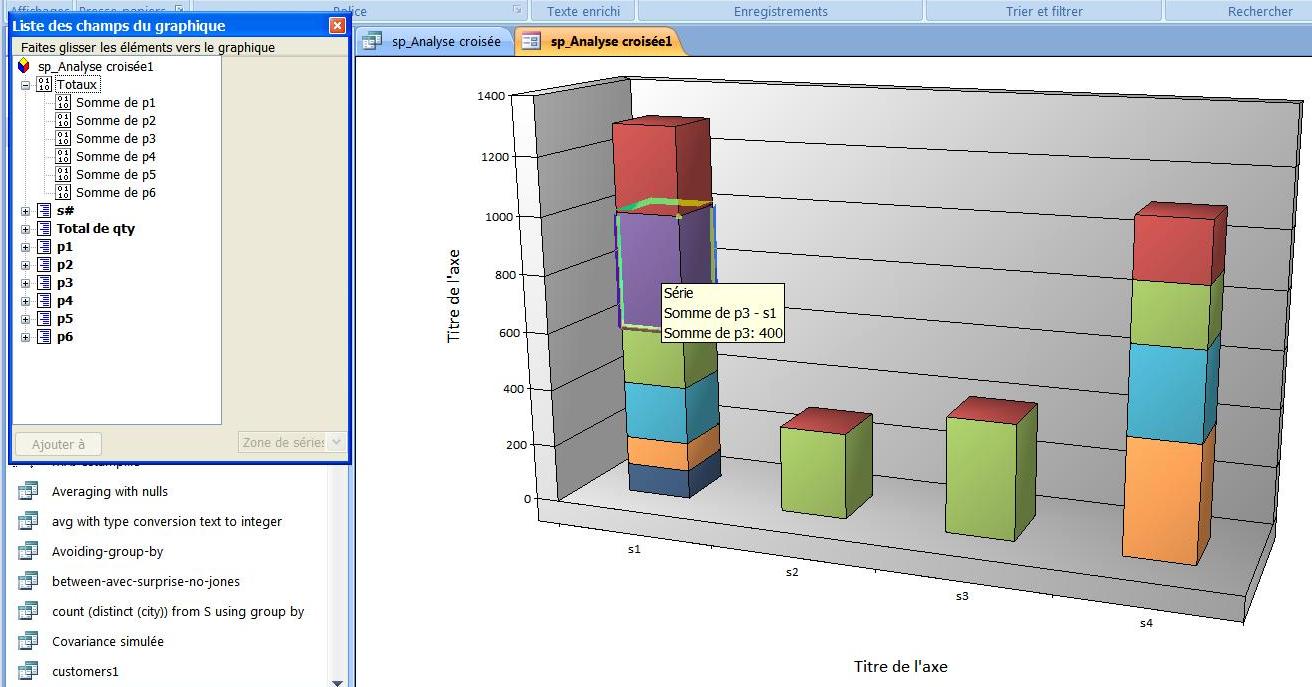 TRANSFORM Sum(sp.qty) AS SommeDeqty
SELECT sp.[s#], Sum(sp.qty) AS [Total de qty]
FROM sp
GROUP BY sp.[s#]
PIVOT sp.[p#];
Info-bulle
Graphique Croisé Dynamique
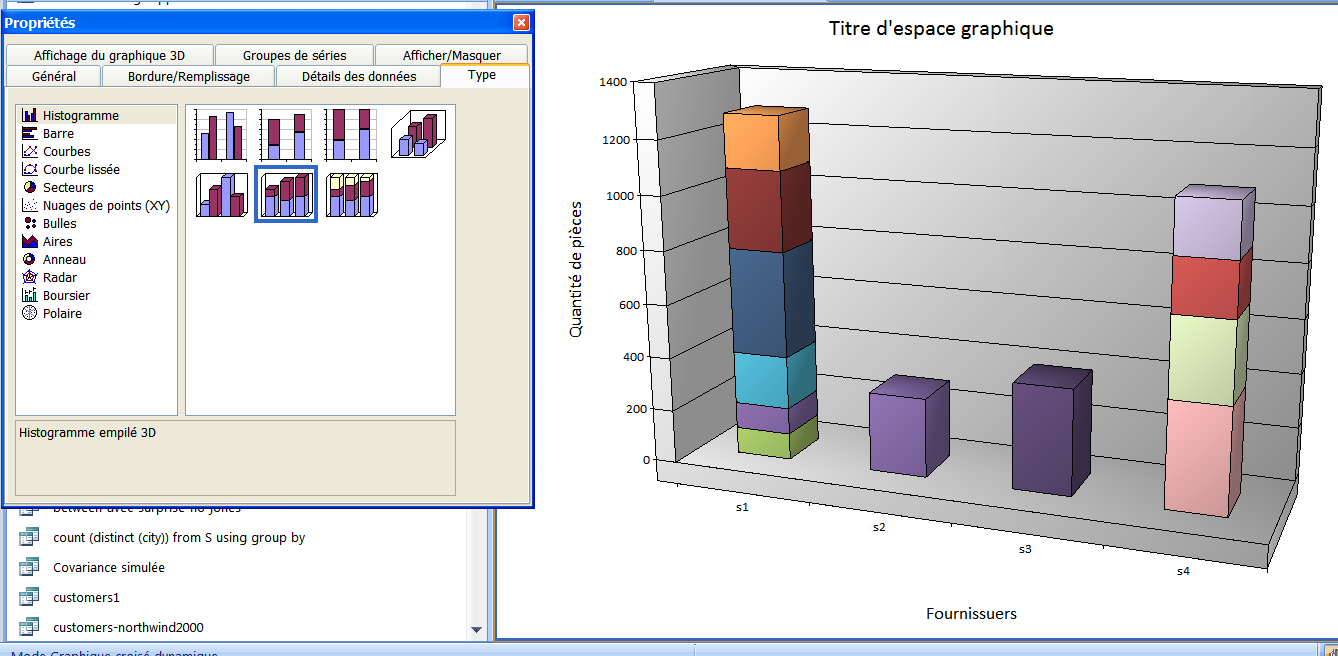 Cliquer d’abord ici pour voir l’onglet « Modifier le type du graphique »
Avec les Etiquettes
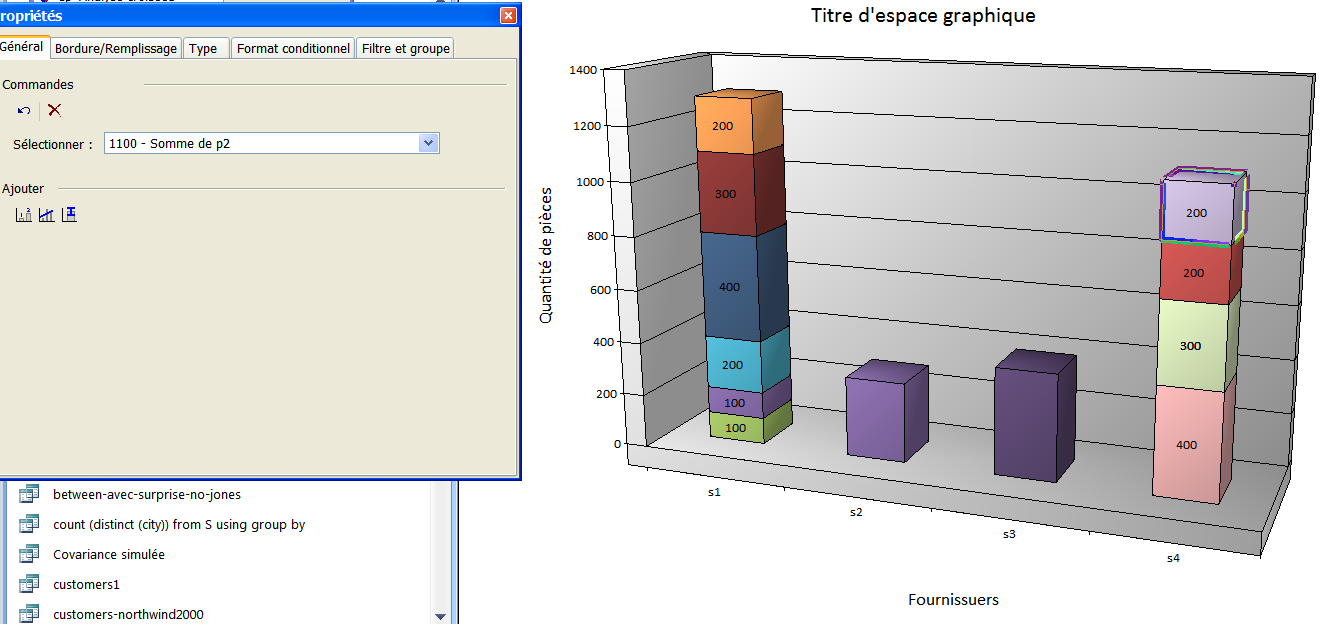 Il faut être en mode « Modifier le type du graphique »
Clique
Clique, puis clique
Formulaire Général
Bouton  “Créer un formulaire”
 Crée un cadre vide
 Permet ensuite l’insertion libre
Les objets indépendants
 Photos
Les sousformulaires ind.
 Les graphiques
….
Formulaire Général
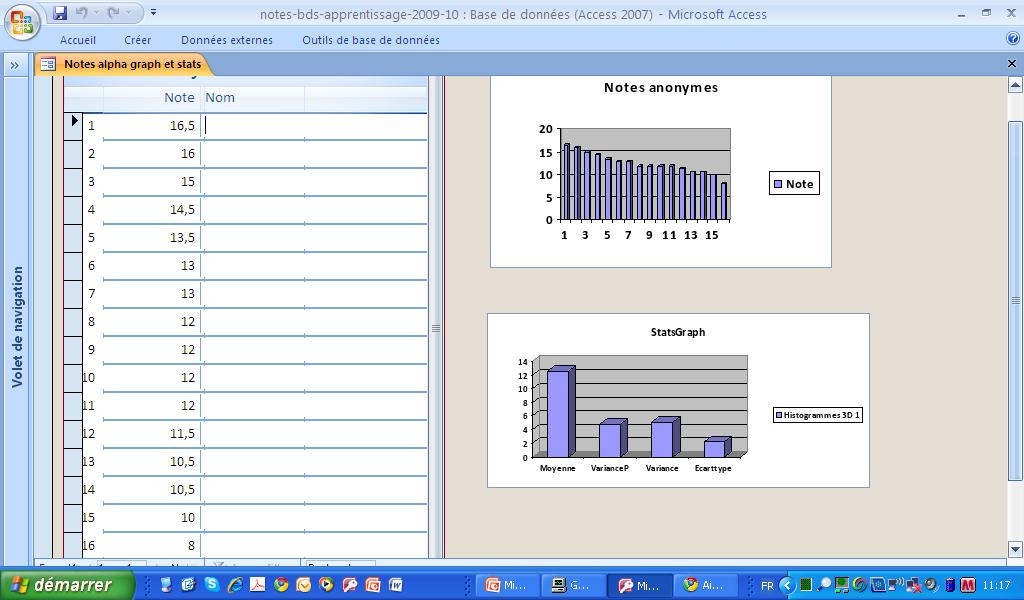 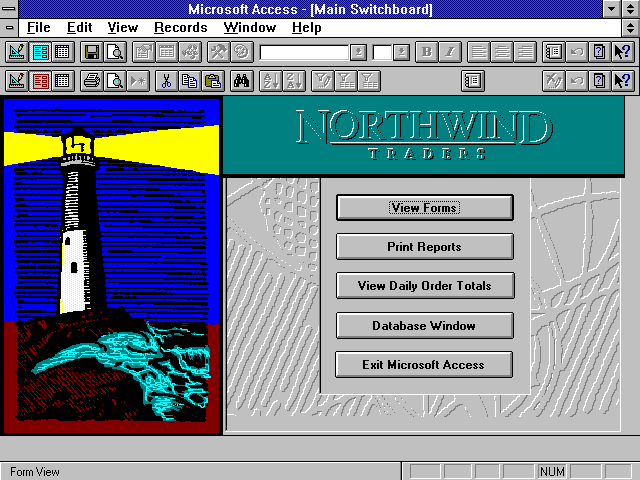 Bouton de
commande
En général,  lancé automatiquement par la commande « Démarrage » y associée pendant la création du formulaire
Formulaires de Navigation
Menus « Express »
Formulaires de Navigation
Résultat
Formulaires de Navigation
Sélectionner l’onglet avec la souris
Tapez ou coller le nom du formulaire
Cliquez sur le champs au-dessous
Le formulaire devrait apparaitre 
Passez à l’ongle suivant qui apparaitra aussi
Etc.
Formulaires de Navigation
Sauvez le résultat
Passez en mode Formulaire
Résultat possible sur le diapo suivant
Vous pouvez le peaufiner à volonté
En mode page ou création
Formulaires de Navigation
Le formulaire  Quantité présente une requête graphique
Formulaires de Navigation
Alternativement on Crée le Formulaire Vierge
En Mode Création automatiquement
A partir du Ruban on insère:
Titre, Logo, Date…
L’insertion du 1èr de ces champs ouvre le champs En-Tête invisible avant
Formulaires de Navigation
Dans le Détail  on met les boutons d’ouverture d’autres formulaires
Dans le Pied on met le bouton Quitter 
Comme en TPs
Formulaires de Navigation
Le tout est plus long à faire / choix d’un Formulaire de Navigation à onglets sur le Ruban
Mais le résultat peut être bien + Pro
Menu Général : MsAccess 2007
Résultat : MsAccess 2007
Résultat : MsAccess 2007
Démarrage : MsAccess 2007
Démarrage : MsAccess 2007
Démarrage : MsAccess 2007
Protection par Mot de Passe
Démarrage : MsAccess 2007
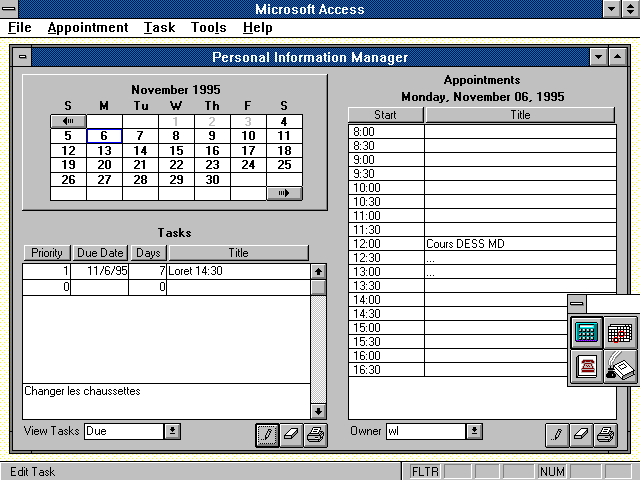 Encore un formulaire
FormulairesModèle de données
relationnel étendu
relations imbriquées
formulaires avec sous-formulaires hiérarchisés
multi-relations
formulaire avec sous-formulaires indépendantes
objets  (autres que les valeurs atomiques)
procédures stockées
macros
procédures et fonctions d'AccessBasic
objets OLE
FormulairesPropriétés Importantes
Source de données
une table de base
une vue mono/multitable  mono/multibase
plusieurs tables
formulaire avec (plusieurs sous-formulaires)
tables attachées
tables importées
images fixes (snapshots)
interdites en MAJ
aucune
Formulaires
multibases!
FormulairesParcours de tuples source
Parcours de tuples sélectionnes par la requête source
tous
par un filtre additionnel (Edit Filter) dans le menu
par une requête parametrée par (une reference à) une valeur d'un contrôle sur le formulaire, ou un autre formulaire
voir format général de  reference à un objet
reference absolue vers un formulaire
[Forms]![nom-forme]![nom-controle]
reference locale au formulaire actif
[nom-controle]
Formulaires : Principaux éléments de composition
Champs: En-tête, Détail, Bas-de-formulaire
Boîtes avec les données
texte
check (oui / non)
liste
groupe d ’options
Labels (sans données)
texte ou hypertexte
Objets liés (Bound OLE object)
Objets libres (Unbound OLE object)
images, clips, programmes…
Graphiques (ang. charts)
Sous-formulaires
Boutons de commande
Onglets (MsAccess 2007)
Les éléments  sont des « outils »
FormulairesPropriétés Avancées
Dans MsAccess à définir dans les "Propriétés"
MAJ
rien, pas d'ajouts, tables défaut, toutes les tables
Accès à la définition du formulaire
ouvert / restreint pour l'usager
Déclencheurs
pas du tout, avant ou après une MAJ
ne peuvent pas s'enchaîner !
Niveaux de concurrence
Nécessaire pour les applications multi-usagers
pas de verrouillage, seulement une notification d'un conflit
le mode  le + performant
SQL : "read uncommitted 
peut faire perdre une MAJ
voir le cours sur les transactions
verrouillage de la page éditée
le mode - performant
SQL: "read committed"
peut faire l'erreur d'une fonction agrégat
problème de fantôme ("cursor stability")
Niveaux de concurrence(définis dans les "Propriétés du Formulaire"
verrouillage de toute la table source
y compris pour les insertions
le mode le - performant 
SQL : "Serializable" 
pas d'erreurs de concurrence possible
Sérialisabilité garantie
Si le formulaire est en lecture seulement, alors le verrouillage est inutile
nocif  même
Réglages  de fenêtrage(Propriétés d'un formulaire)
Les boutons de contrôle de fenêtrage
 maximisation ou minimisation de la fenêtre
 Les boutons de navigation 
pour passer au tuple suivant, premier ou dernier
L'affichage modale 
le formulaire retient le focus
L'affichage "pop-up"
le formulaire reste toujours visible, par-dessus d'autres formulaires ouvertes
Autres
L'autocentrage, le genre de bordure
voir le manuel ou l'aide contextuelle
Menus d'application(Propriétés d'un formulaire)
On peut naviguer par les boutons ou les onglets
On peut aussi créer des menus de commandes nouvelles, associés au formulaire
option "custom menus"
il faut cliquer sur l'outil de création de menus
Boite Modale Avec Onglets
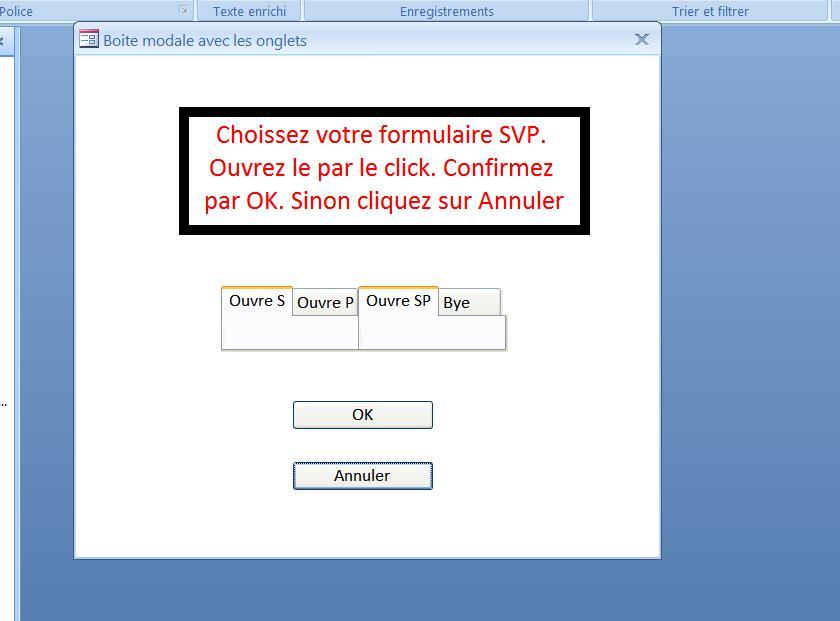 Deux Onglets sont concaténés
 On pourrait mettre autant que l’on veut
Boite Modale Avec Onglets
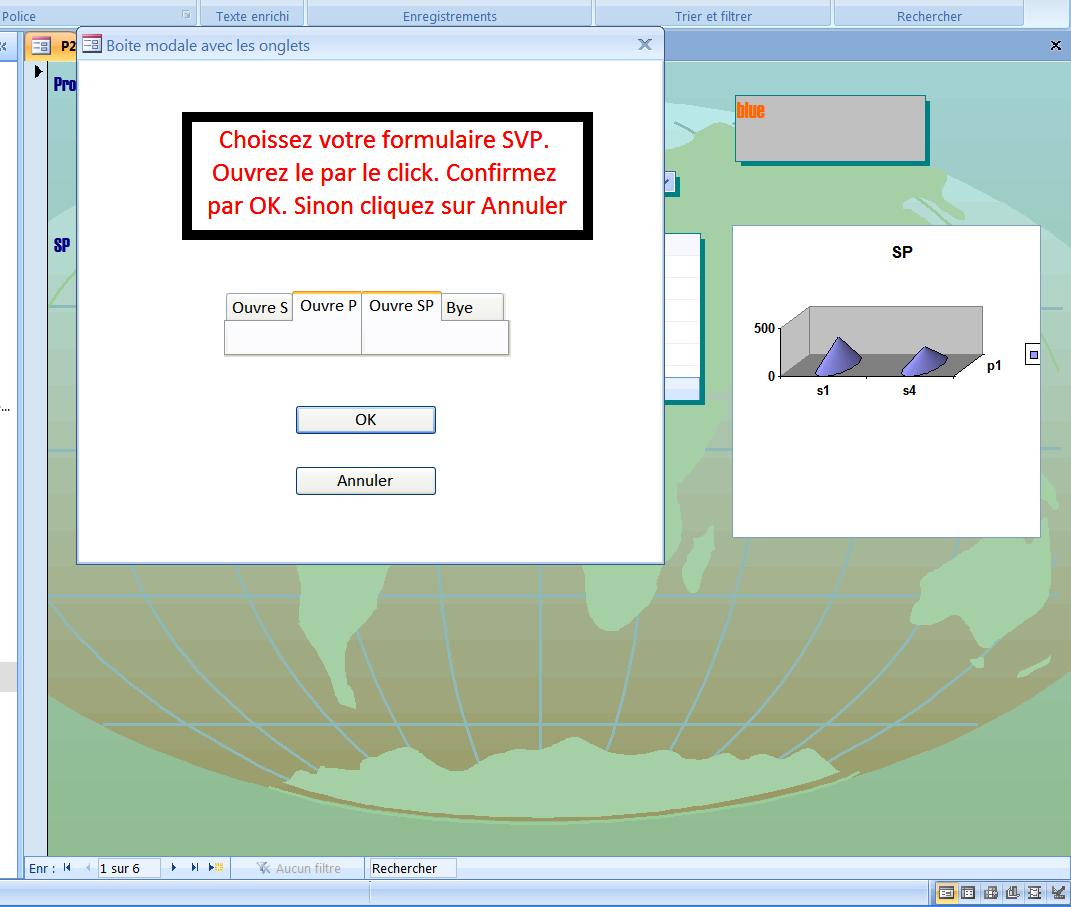 Boite Modale Avec Onglets
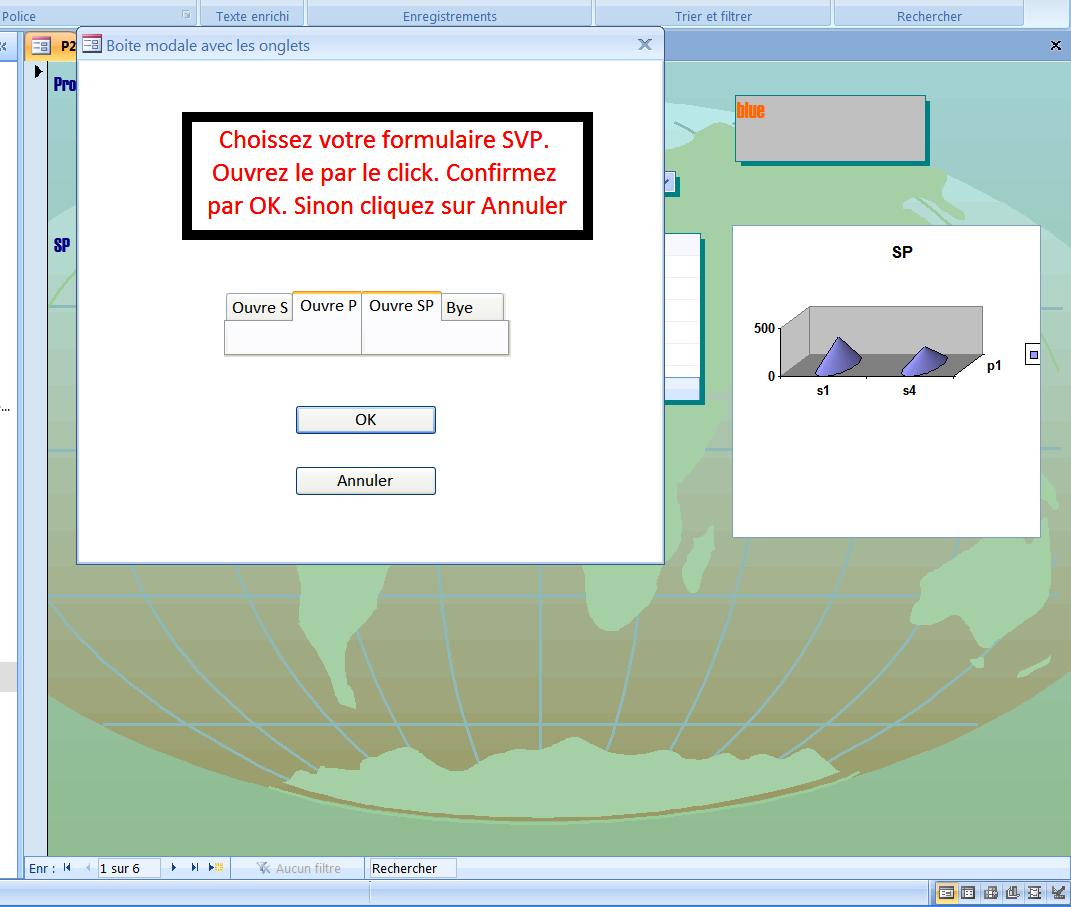 Boite Modale Avec Onglets
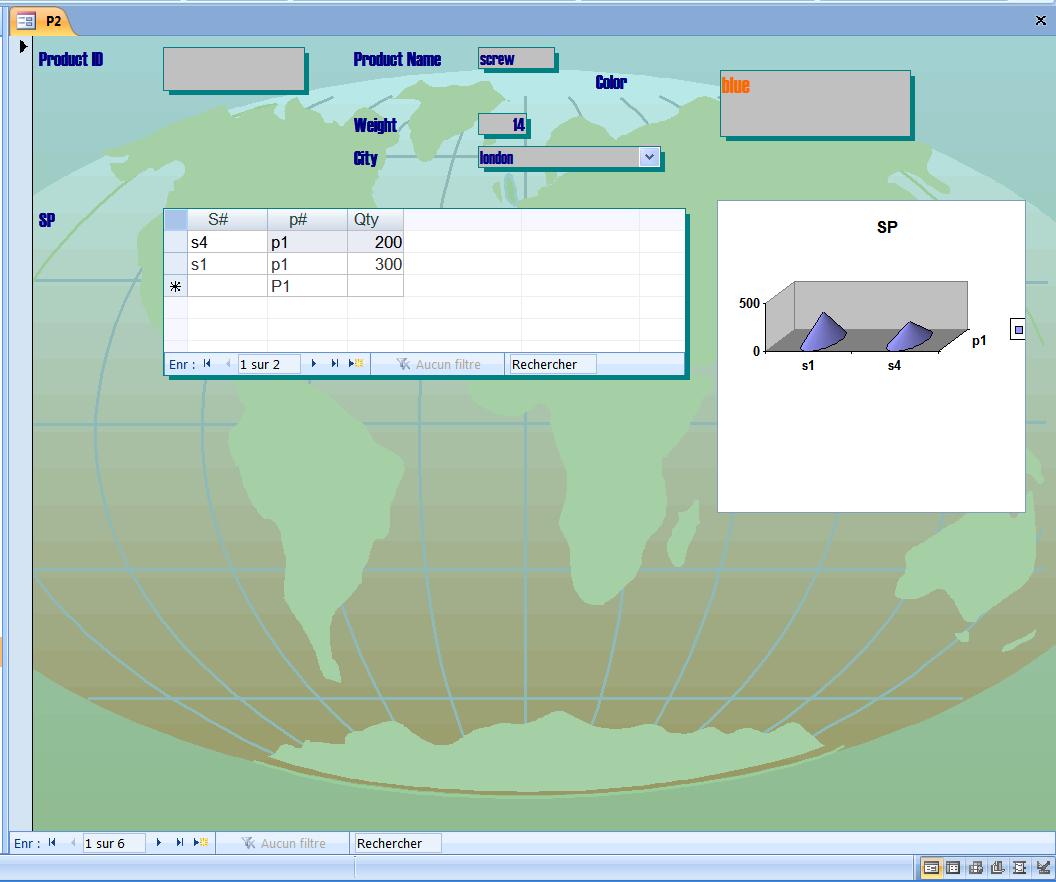 Boite Modale Avec Onglets
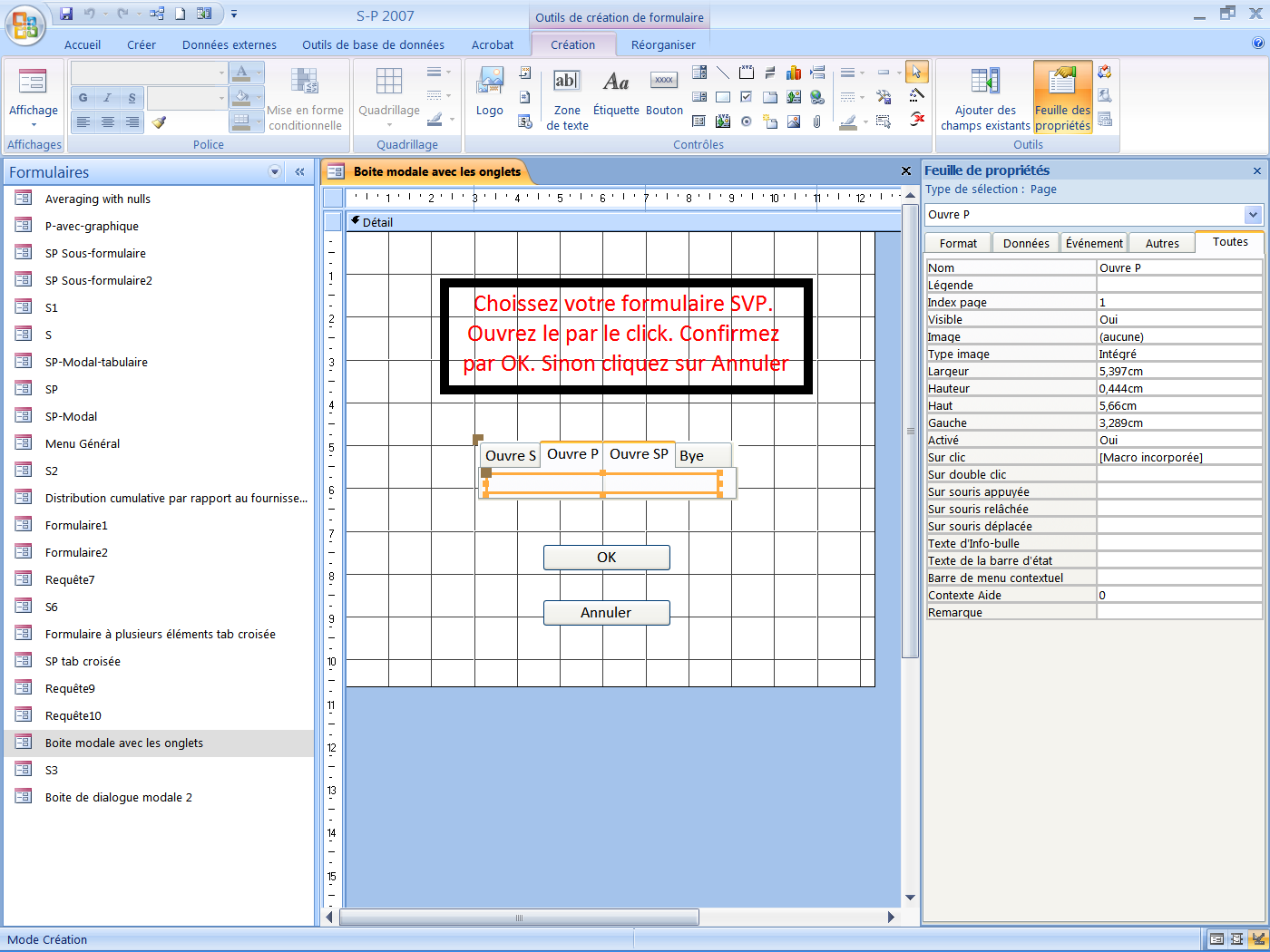 Mode Création
 On voit les propriétés de l’onglet « Ouvre P »
Menus d'application(Propriétés d'un formulaire)
L'équilibre entre ces possibilités est arbitraire
de l'art
La  bonne conception exige seulement
de ne jamais forcer l’usager de fermer la fenêtre par les boutons usuels de Windows 
Avoir le bouton (onglet…) “Fermer la base”
Avoir le bouton (onglet…) “Quitter MsAccess”
Valeurs calculées
(totaux, prix avec TVA...)
On les calcule
dans les requêtes
expressions de valeur, fonctions agrégats
dans la propriété source d'un contrôle
expression de valeur
on peut appeler le Générateur d'Expressions (Expression Builder)
clique sur le bouton droit de la souris
exemples MsAccess à revoir
fonction VisualBasic
expressions répetitives
Générateurs de Rapports
Formulaires pour le papier
Rapports simples: auto-rapports
Rapports élaborés
Programmation d'aspects "non-SQL"
manipulation de pages
valeurs agrégat par page
total en bas de page
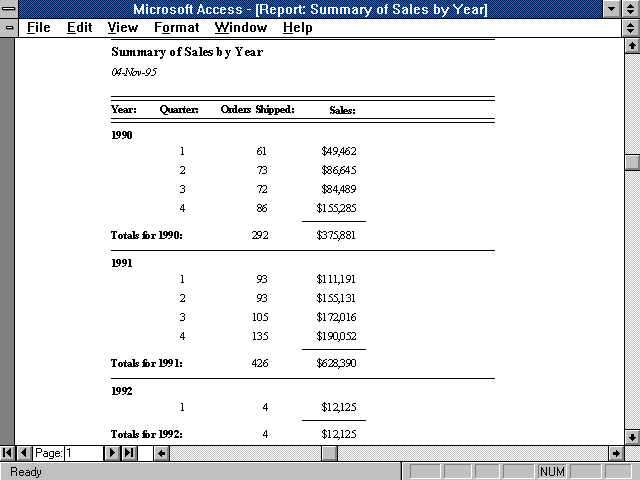 Présentations graphiques
Une image vaut mille mots
Interface  facile pour générer:
camemberts
histogrammes
Graphes X-Y
Graphes 3-D
....
Contrôle de taille, échelles, couleurs, légendes...
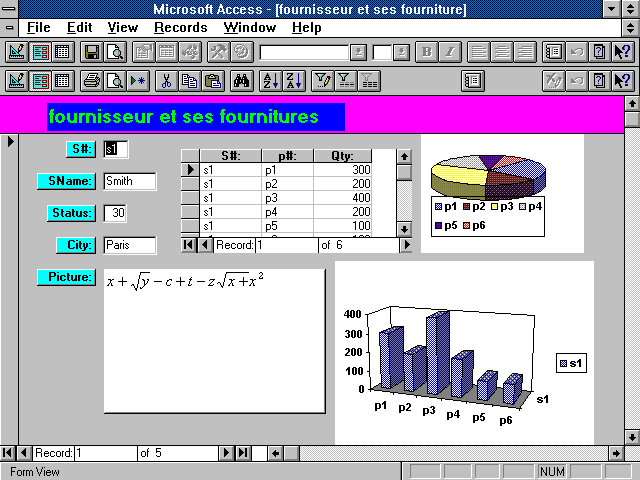 Interface MsAccess 2007
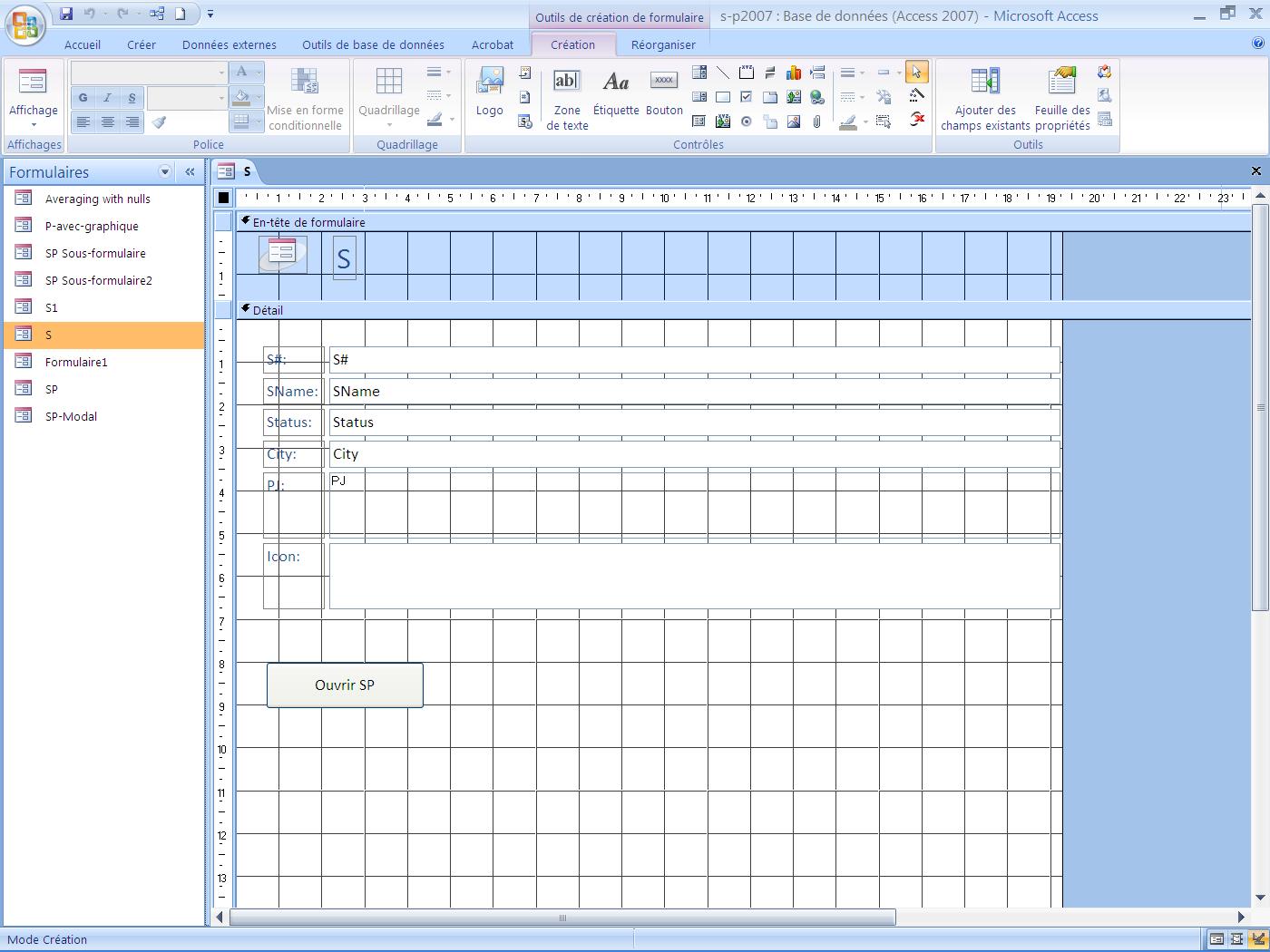 Génération d'applications
Logique de contrôle de l'enchaînement de formulaires et rapports
événements
macros et modules 
Outils de programmation visuelle:
menu, bouton, boite ("check" ou combo), clique, "drag & drop"...
dessin de lignes de relation
ascenseurs (sliders), images 2D et 3D
Génération d'applications
Outils d'aide
Assistants (ang. Wizards)
pour créer les tables, formulaires, graphiques, rapports...
on peut les avoir en ligne ou les débrancher
la commande correspondante est dans le menu Edit
MsAccess
très utiles sous MsAccess !
Aide contextuelle
Aide générale
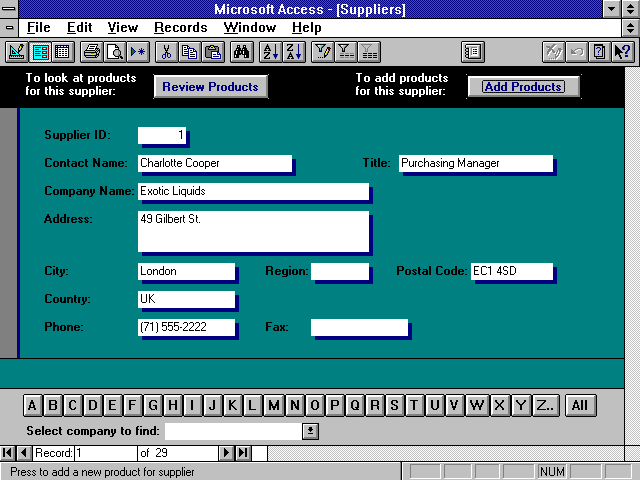 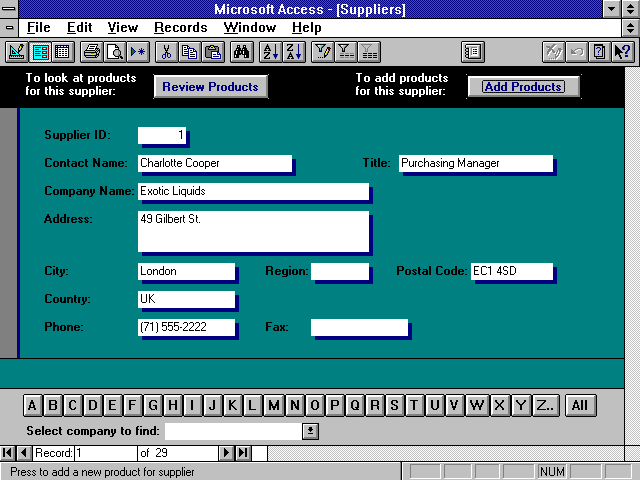 On clique
ici
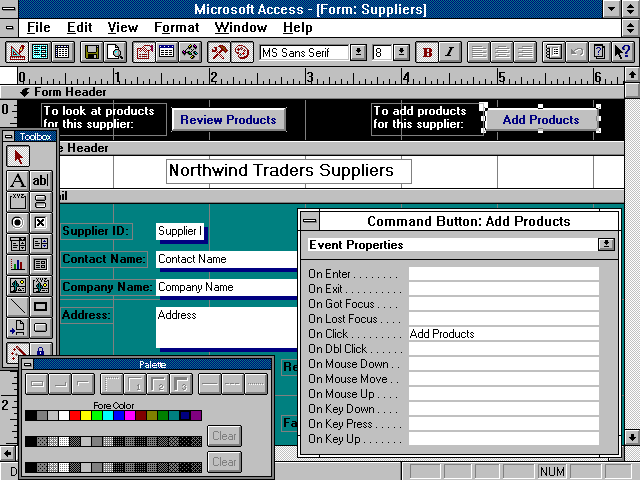 Macro à
appeler
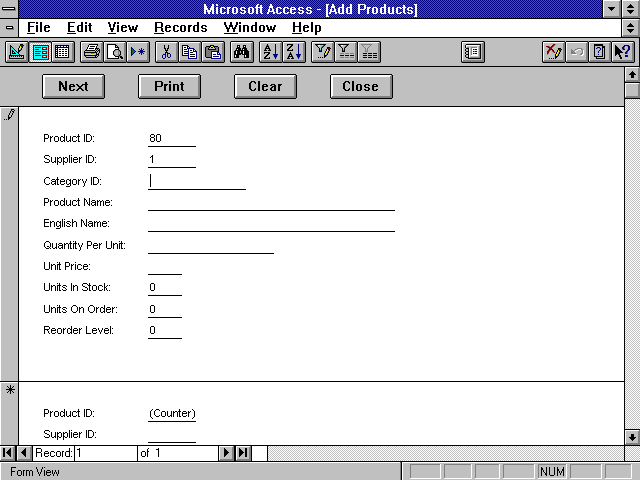 Même formulaire en
design view et
on a cliqué ici
Evénements 
possibles et macros
attachés au bouton
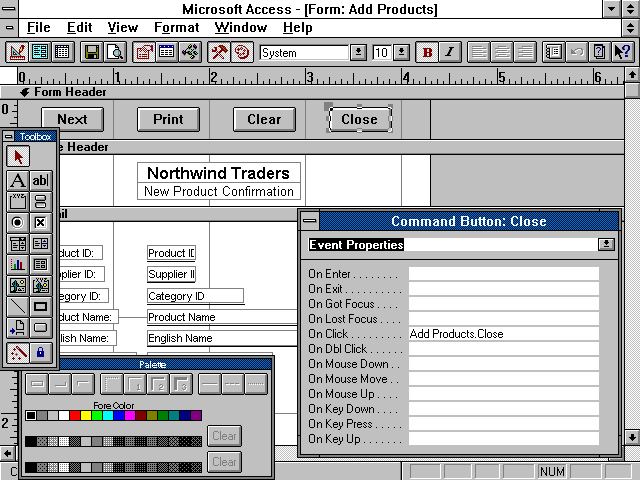 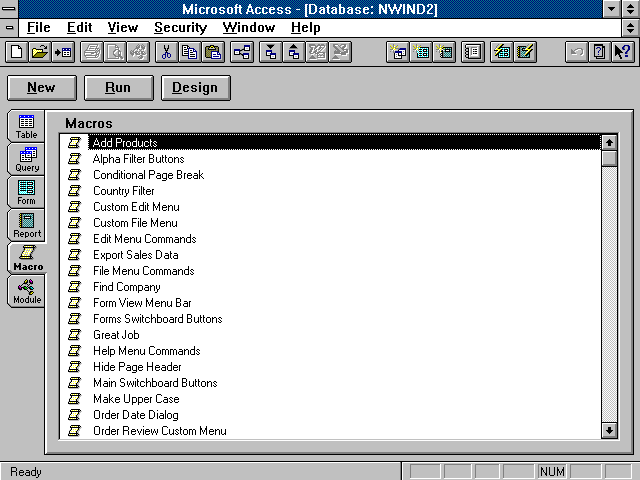 On clique
ici  et..
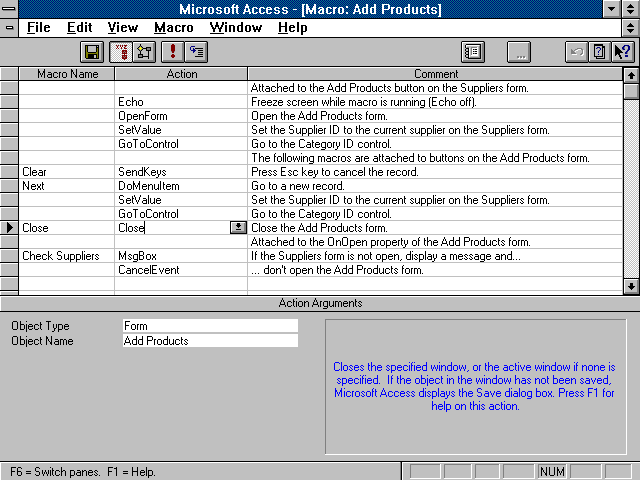 Point 
d'entrée du
bouton Close
Texte de
la macro et 
commentaires
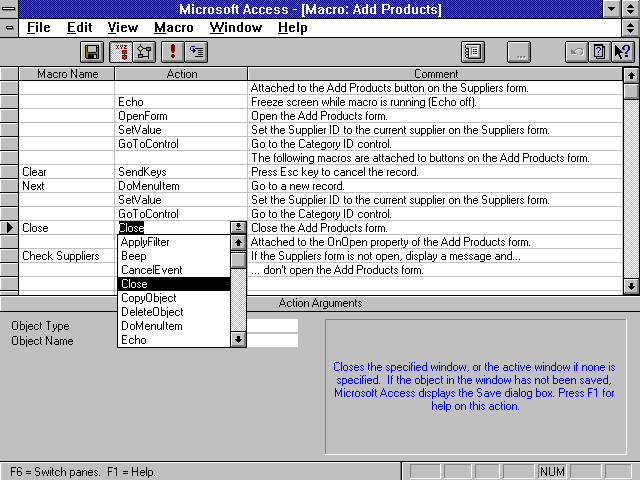 Liste des
macros disp.
Interface MsAccess 2007
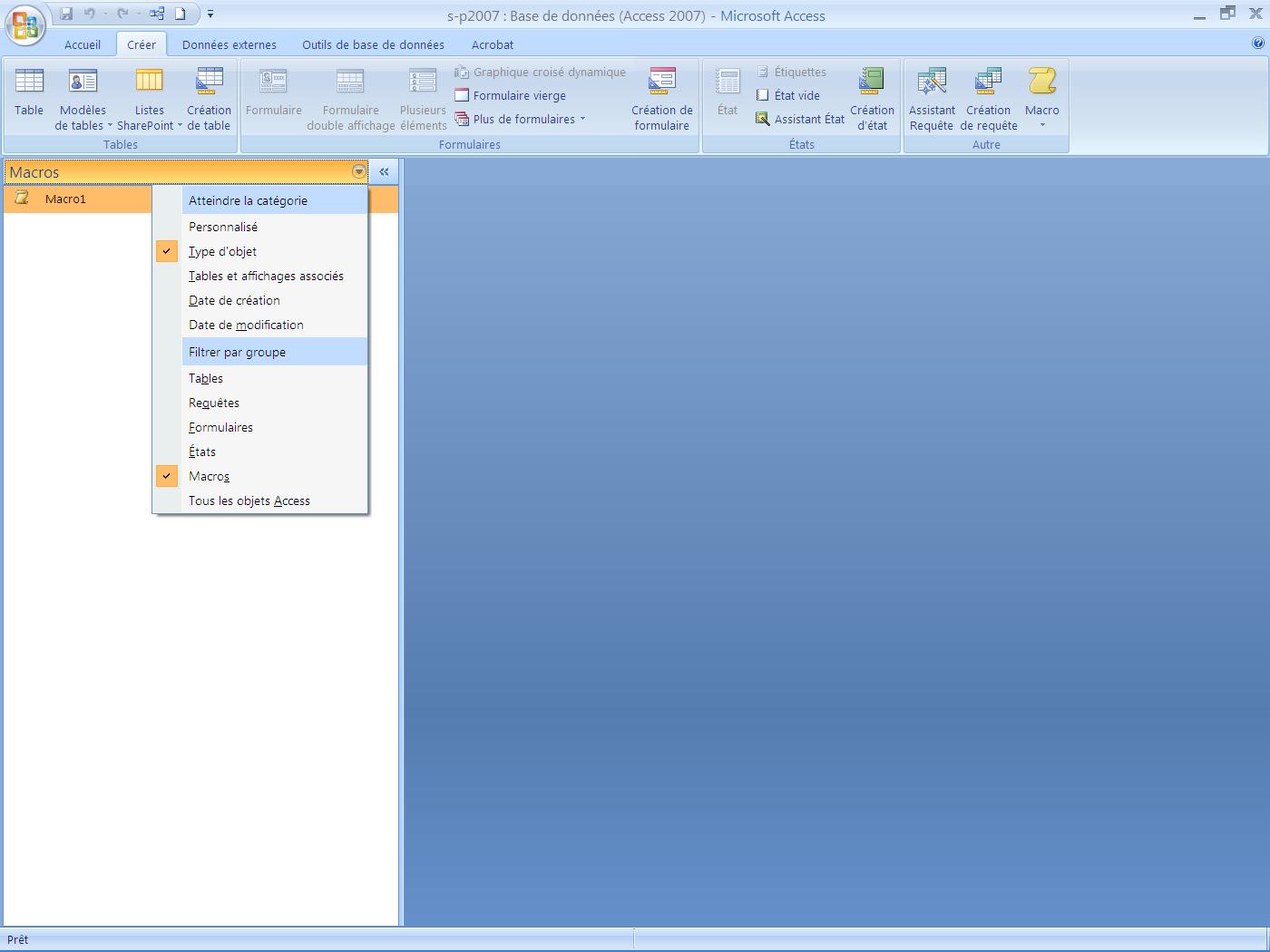 Interface MsAccess 2007
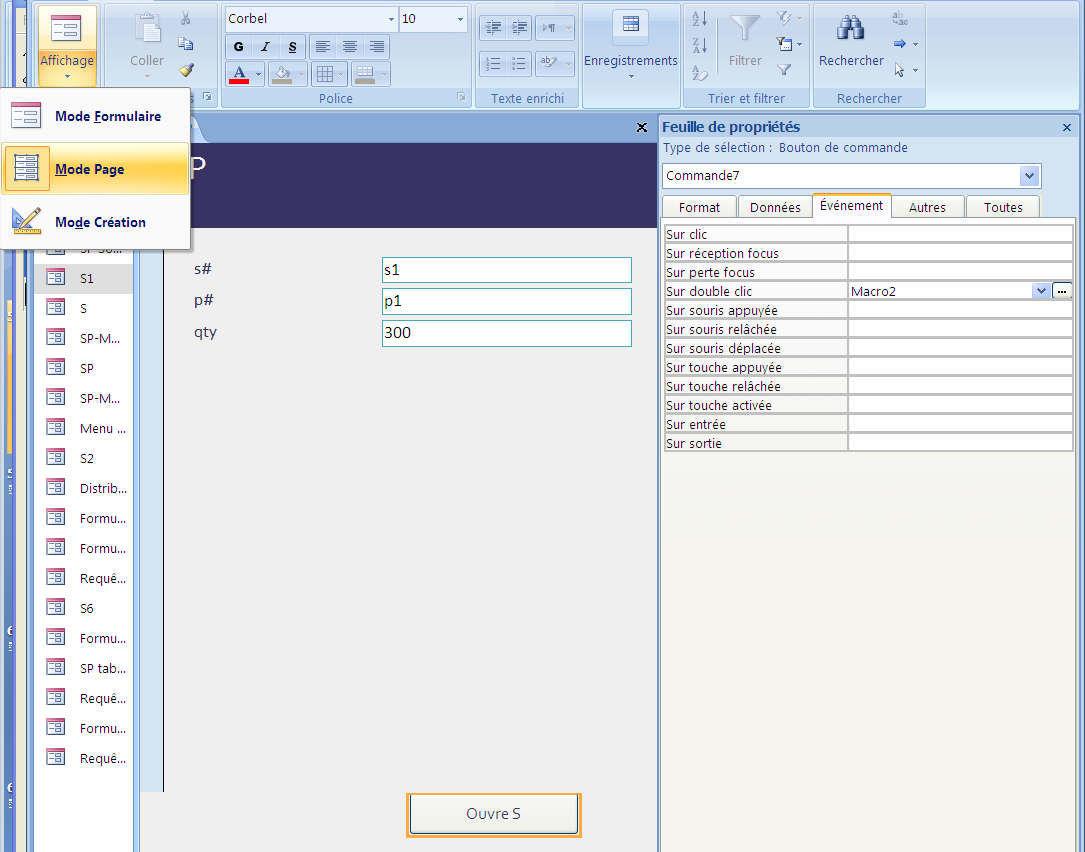 Interface MsAccess 2007
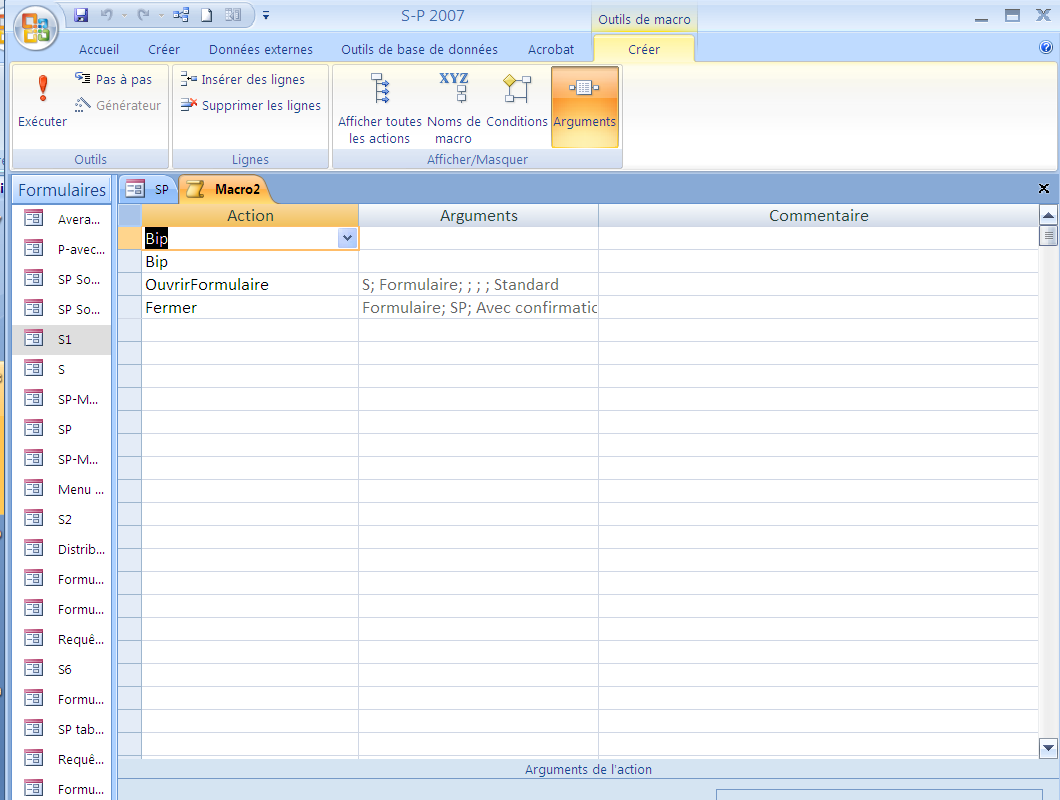 Possibilités Utiles
On peut lancer un formulaire de saisie par un bouton d’un formulaire en y passant des valeurs initiaux
 S#  pour lancer SP quand on visualise un tuple de S 
 On utilise l’action DefinirValeur avec l’Element Forms!SP![S#] et l’Expression [S#]
Possibilités Utiles
On peut lancer un formulaire de consultation par un bouton d’un formulaire en y passant une valeur d’un contrôle
 S#  pour lancer SP quand on visualise un tuple de S 
 On utilise l’action OuvrirFormulaire avec la condtion 
 [S#]=Formulaires!s6![s#]
Possibilités Utiles
Exemple  de macro similaire:
 Un bouton déclenche la macro2 dans le formulaire  SP 
  Celle-ci  commence par deux bips
 Ouvre le formulaire S
  Passe la valeur de S# en cours
 Ferme SP
Possibilités Utiles
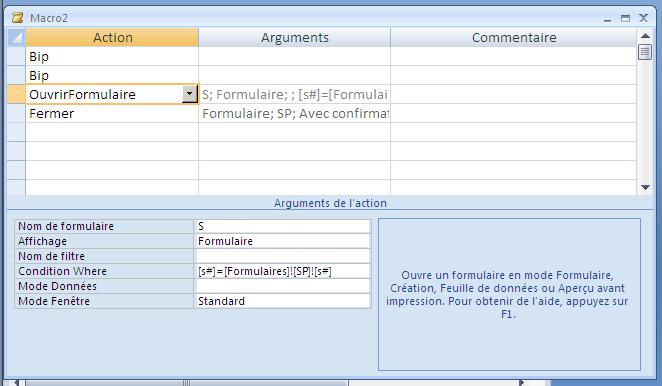 Possibilités Utiles
On peut  visualiser les info-bulles
 Par la propriété Texte d’info-bulle
 Trouvez –là
 Par événement  et boite message
 Sur Réception focus
 Sur : à expérimenter par vous même
Possibilités Utiles
On peut  exporter les données
 Vers Excel, Word, Access, SQL-Server, Sharepoint, Editeur HTML, XML… 
 Par l’Action CopierVers
 Actionnée par un clic, double clic, bouton…
 Cette action équivaut aux bouton d’exportation sur le ruban
Macros Conditionnelles
Une possibilité puissante pour créer les applications sophistiquées
  Pour l’utiliser, on clique sur le bouton Condition dans le ruban 
 La colonne Condition apparait  
 Les actions d’une macro s’exécutent alors  selon des conditions
Macros Conditionnelles
On peut créer des déclencheurs
 Avant ou après Insertion, MAJ…
 Vérifier que le code postal a 5 chiffres
 …
On peut créer des autorisations associées aux boutons ou onglets
 En réservant certains choix aux certains usagers seulement
  …
Macros Conditionnelles
L’évaluation de la condition est Vrai/Faux
 Vrai exécute une séquence d’actions 
 Celle dans la ligne avec la condition
 Toutes celles qui suivent avec … dans la colonne Condition
 Faux envoie l’exécution dans la ligne qui suit
Macros Conditionnelles : Exemple
On génère le contrôle du code postal
 Par un déclencheur Avant MAJ
 Si le code n’a pas 5 chiffres, une boite avec le message apparaît
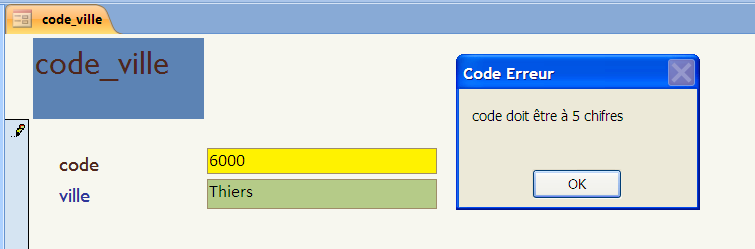 Macros Conditionnelles
En mode page, après le clique sur le contrôle Code
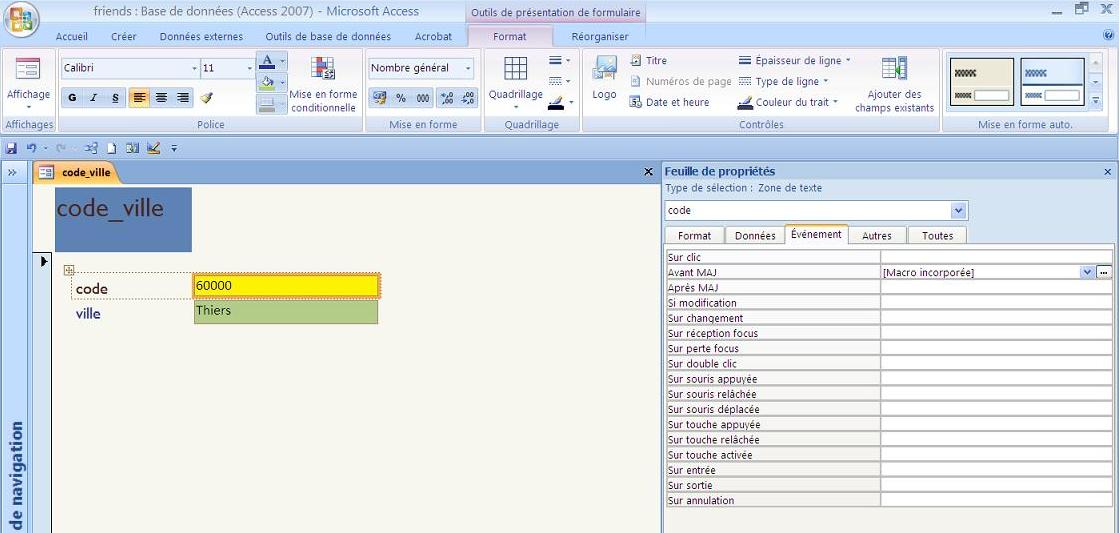 Macros Conditionnelles
Après le clique sur les ‘…’
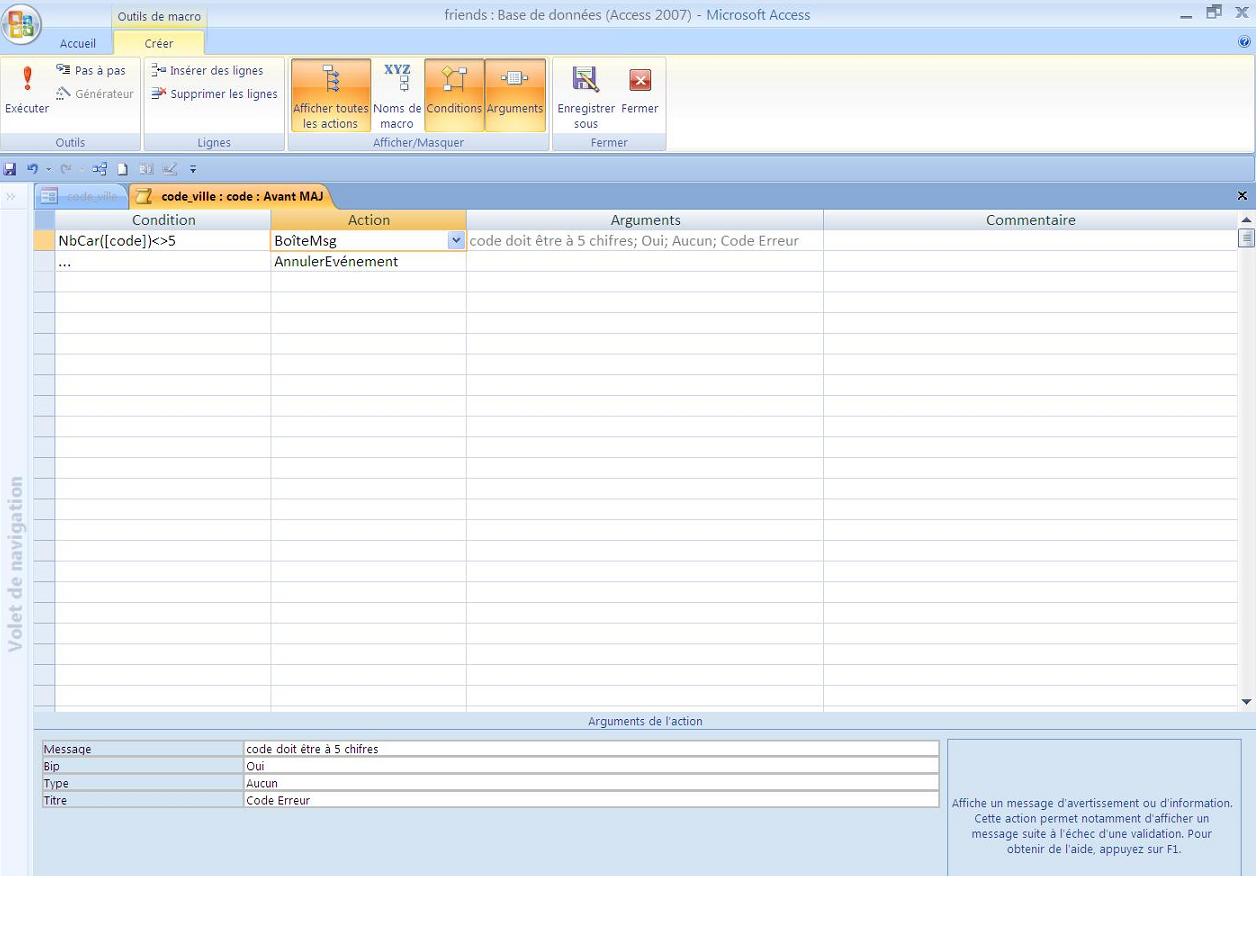 Possibilité Utiles
On peut   créer les boutons « groupe d’option »
 Par ex. [Choix de S] pour filtrer S sur la 1ère lettre
 Le groupe montre les boutons A,B…,Z,Toutes
 Pour chaque bouton on positionne une valeur d’option : 1,2..,26,27
Possibilité Utiles
Chaque valeur est sujet de la condition et de l’action AppliquerFiltre 
 Par exemple pour la valeur 1 
 Condition : [Choix de S] = 1
 Action: AppliquerFiltre
 Where : Sname Like « A* »
 Pour « Toutes » 
Condition : [Choix de S] = 27
 Action: AfficherTousEnreg
Limites de macros
Liens statiques
les noms de sources sont fixes à la définition de la macro
pas de choix de source par une variable
Pas de navigation programmée à travers la collection
seulement par l'usager
Pas de fonctions
notamment pour les expressions répétées
Intéropérabilité limitée avec d'autres applications
Visual Basic(pour en faire plus)
Un langage de programmation BD  (appelé avant Access Basic)
pour les programmeurs d'application expérimentes
complet au sens de Turing
variables, procédures, fonctions, structures de contrôle,...
définition dynamique de requêtes relationnelles (SQL)
avec paramétrage et/ou multibases
opérations de navigation à travers le résultat
manipulation des objets 4-GL
interfaces programmatiques OLE et DDE et DLL
transactions ACID et concurrence
par verrouillage et estampilles
administration de la BD et sécurité
Avenir
Commande par la voix
Voir  Voice Enabled Browser Access to  eGov-Bus  (Yakouben Hanafi)
Davantage de “Business Inteligence”
SQL Server 2008
Analysis Services
….
Avenir
L’interface Web plus facile à créer
Point faible de l’interface 4GL des SGBD actuels
Devrait être aussi facile que les formulaires etc de MsAccess 
Devrait être collaborative
Nouveaux outils
Container de portlets
Liferay…
Démo d’application EGov
 Browsing  eGov Bus Portal 
 par S. Sahri
Avenir
Davantage de données géographiques, mobiles, images aisément manipulables
SQL Server 2008
Interface de type Virtual Earth
Basé sur les travaux de Jim Gray
Grand chercheur en BDs
Docteur H.C de Dauphine 
Disparu en mer en 2007
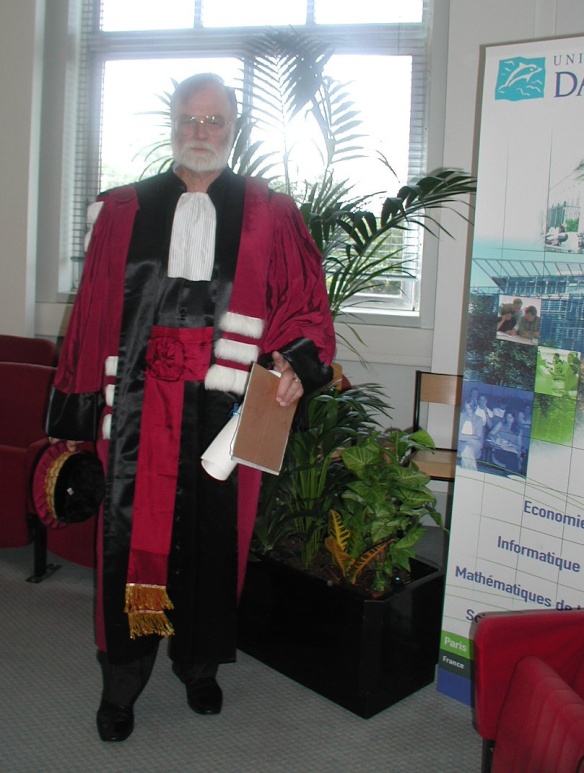 Avenir
Interface en langage naturel
Fournisseur S1 s’appelle Smith,  est localisé à Paris et son statut est 100
Extraction d’information
P. ex. système Lingpipe
Voir Google
 Voir aussi la démo par R. Mokadem
Site CERIA
Information Extraction from eGov Bus User Full Text Requests
Application pratique
MsAccess
La démo
A approfondir par soi-même ! Voir les exercices à la fin du cours
Witold
Litwin
Exercices
Refaire les manipulations du cours sur une BD du cours 
 S-P, Northwind, Comptoir… 
Créer les différents formulaires simples pour les table de S-P
 Formulaire auto et avec l’Assistant
Embellir ces formulaires
Ajouter encore :	un sous-formulaire	un graphe	une image
Créer un formulaire de type boîte de dialogue modale pour la table S
Exercices
Ajouter sur un formulaire: Un bouton qui ouvre une table ou un autre formulaireUn bouton qui lance MsExcellUn bouton qui ferme la table et formulaire ci-dessus, en appelant donc Une macroUn bouton qui lance la fenêtre de la nouvelle requête QBE
Exercices
Une macro qui lance le formulaire SP à partir de S, en passant à SP le S# en cours sur l’écran
Un bouton qui permet de chercher une pièce par sa 1ère lettre
Un bouton  qui ferme la base sans quitter MsAccess
Un bouton qui quitte MsAccess
Exercices
Proposez comment créer les boutons protégés par les autorisations :
N’importe quelle chaîne qui commence par deux chiffres
Mot de passe ‘123’
Comment créer un déclencheur qui après la MAJ de SP affiche la nouvelle valeur du total de QTY ?
FIN